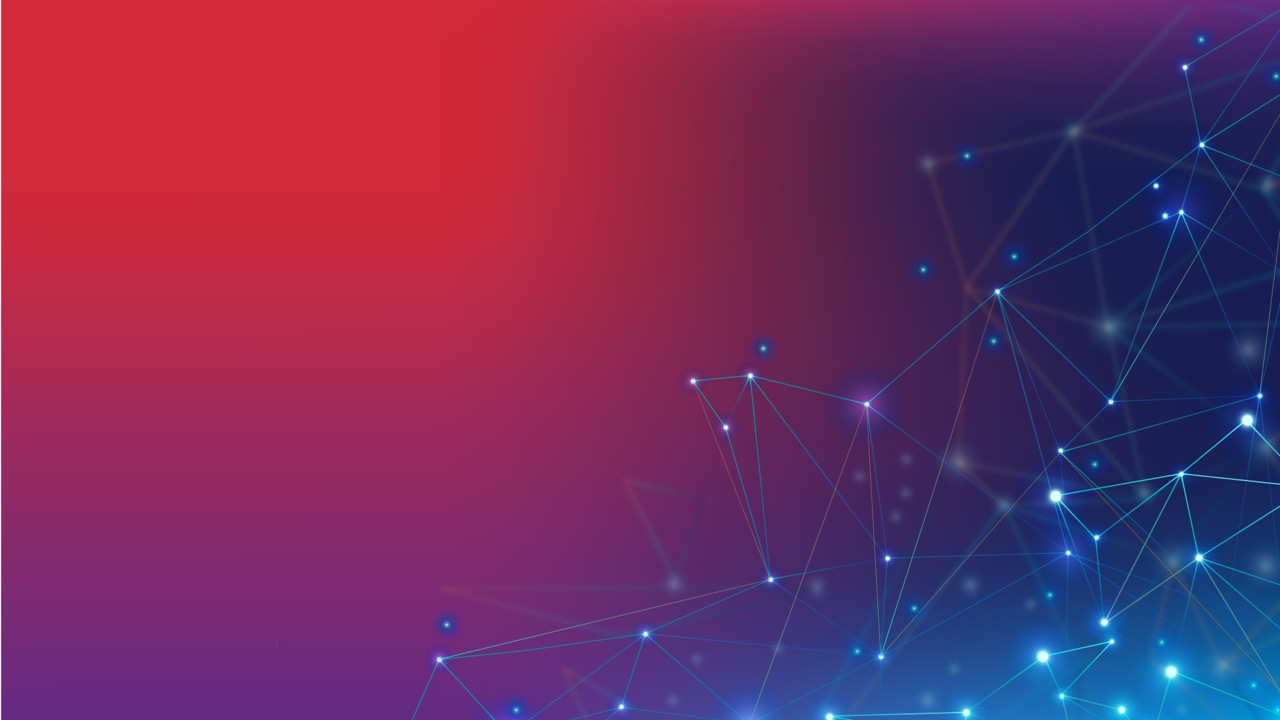 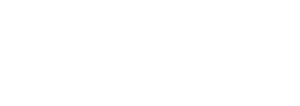 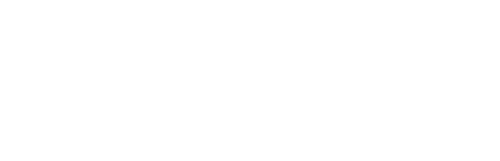 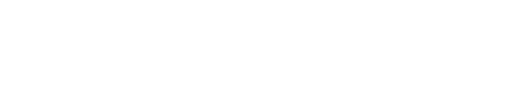 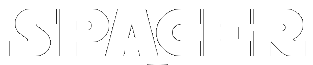 Space Robotics Research Group
Nvidia Omniverse for Active Space Debris Removal Missions, 
an Overview
X.LI, A. Richard, O. Christidi-Loumpasefski, B. C. Yalcin, C. Martinez, M. Hubert Delisle, G. Rodriguez, J. Zheng, M. Olivares Mendez
Xiao LI 

Ph.D. student from SpaceR University of Luxembourg
Clean Space Industry Days 2022 
		  13th October 2022
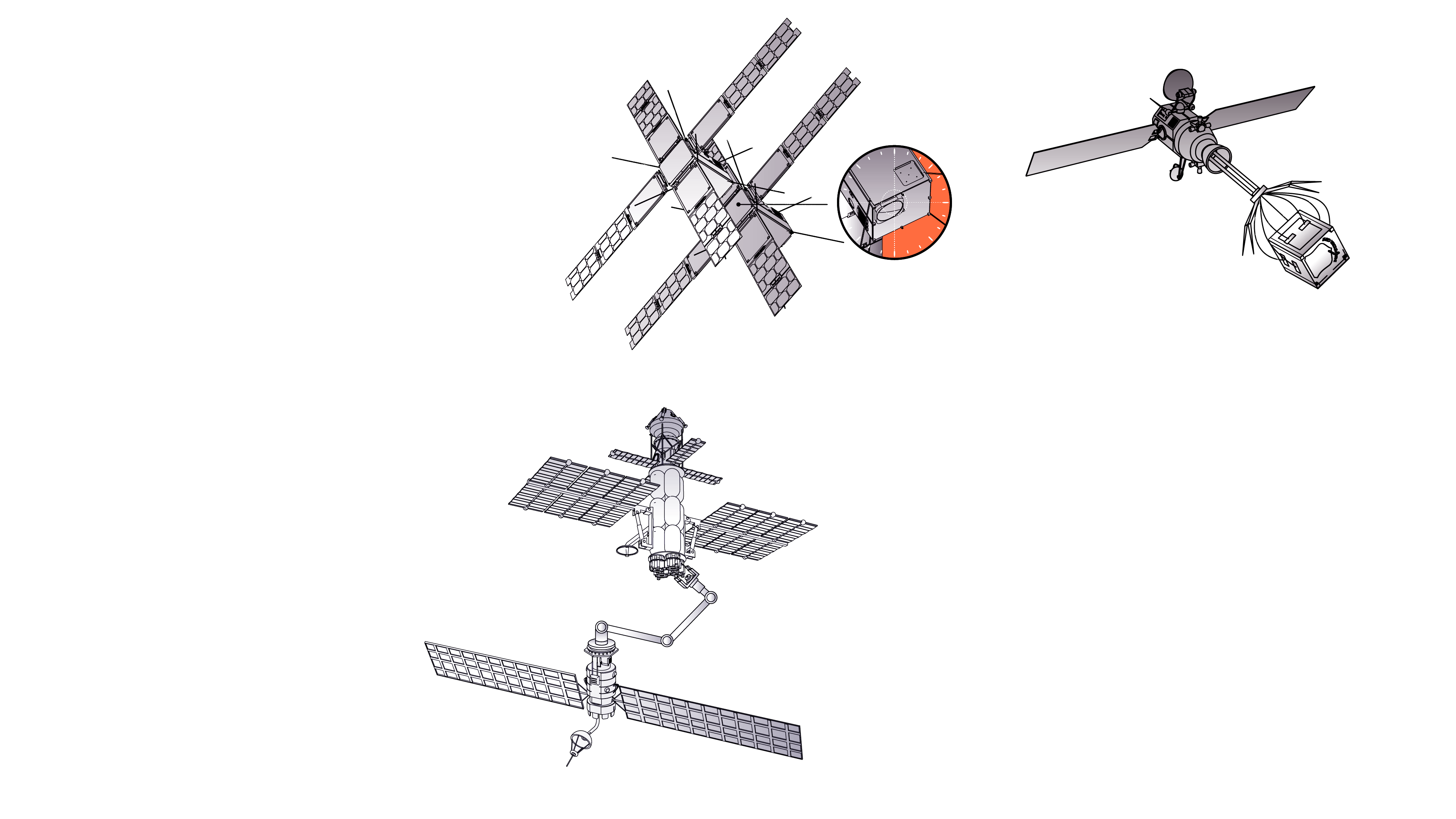 Table of contents
1. Introduction


2. HELEN project


3. High-fidelity simulations


4. Future work
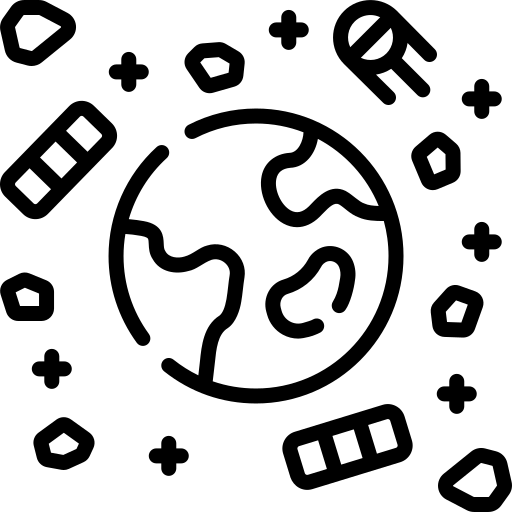 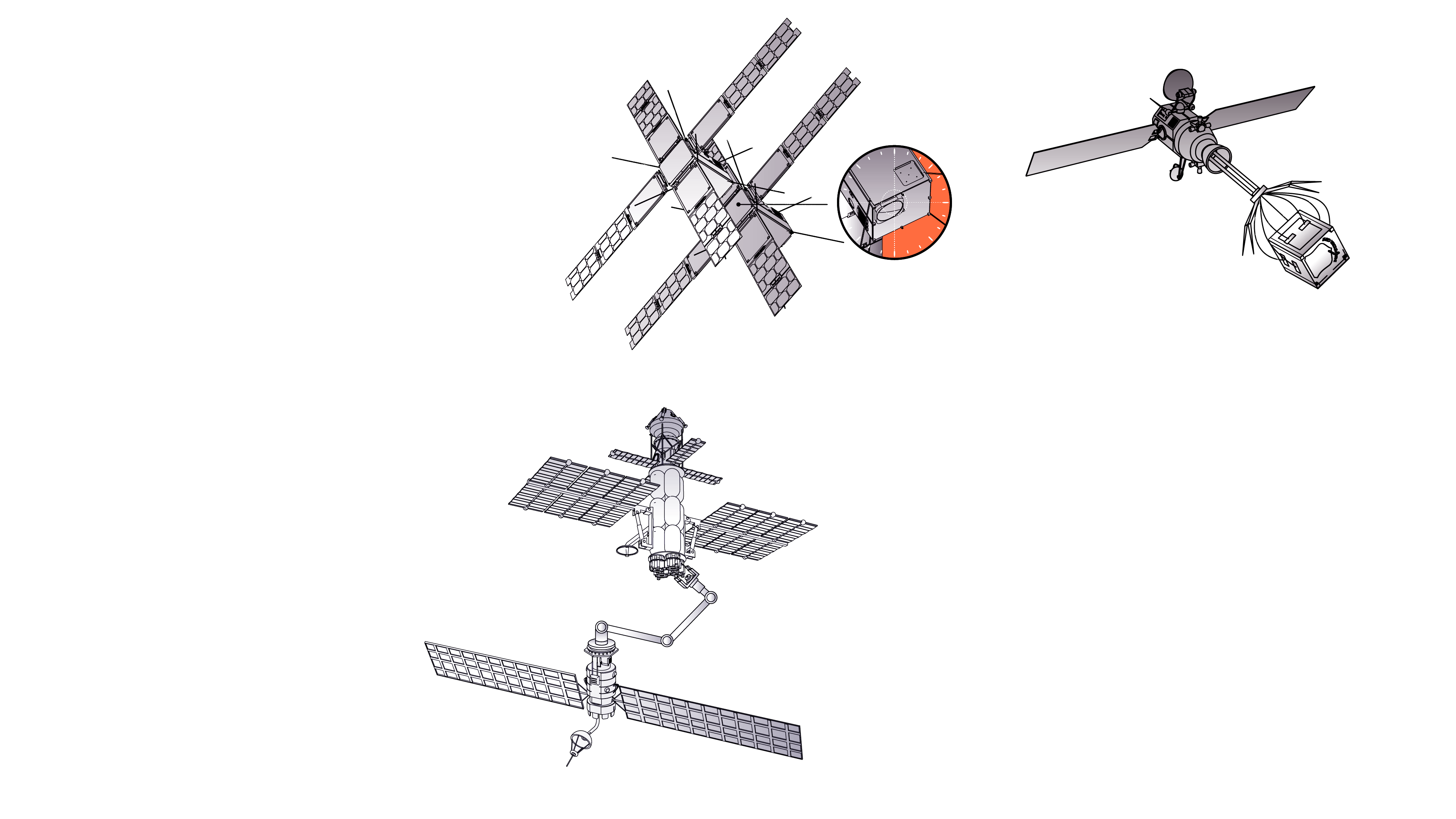 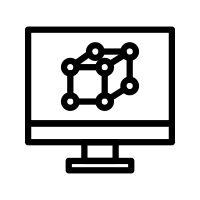 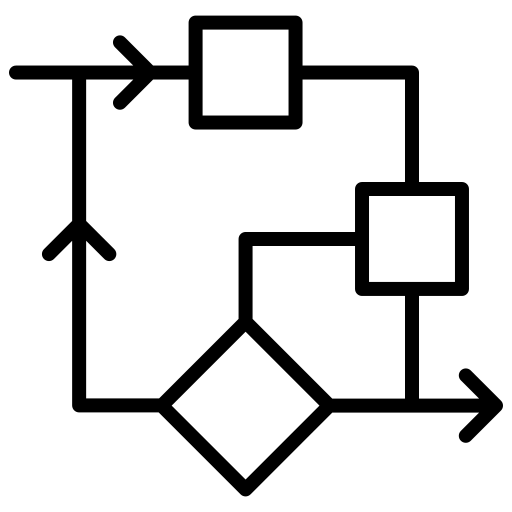 2
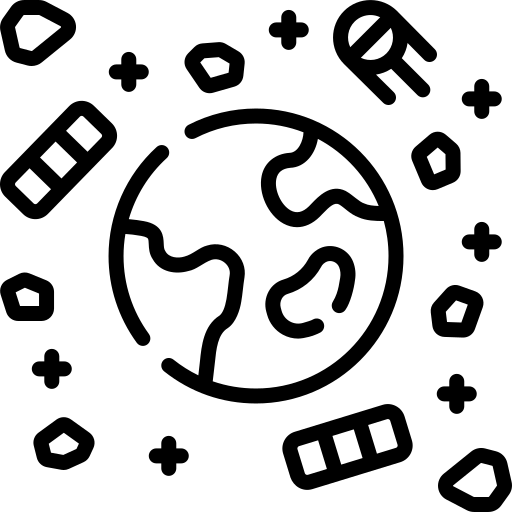 1. Introduction: Active Space Debris Removal (ASDR)
ASDR projects in SpaceR – University of Luxembourg:

Title: CASED – design of a Capturing, Absorbing, SEcuring system for active space Debris removal
     Industrial partner: Spacety Luxembourg, SnT partnership
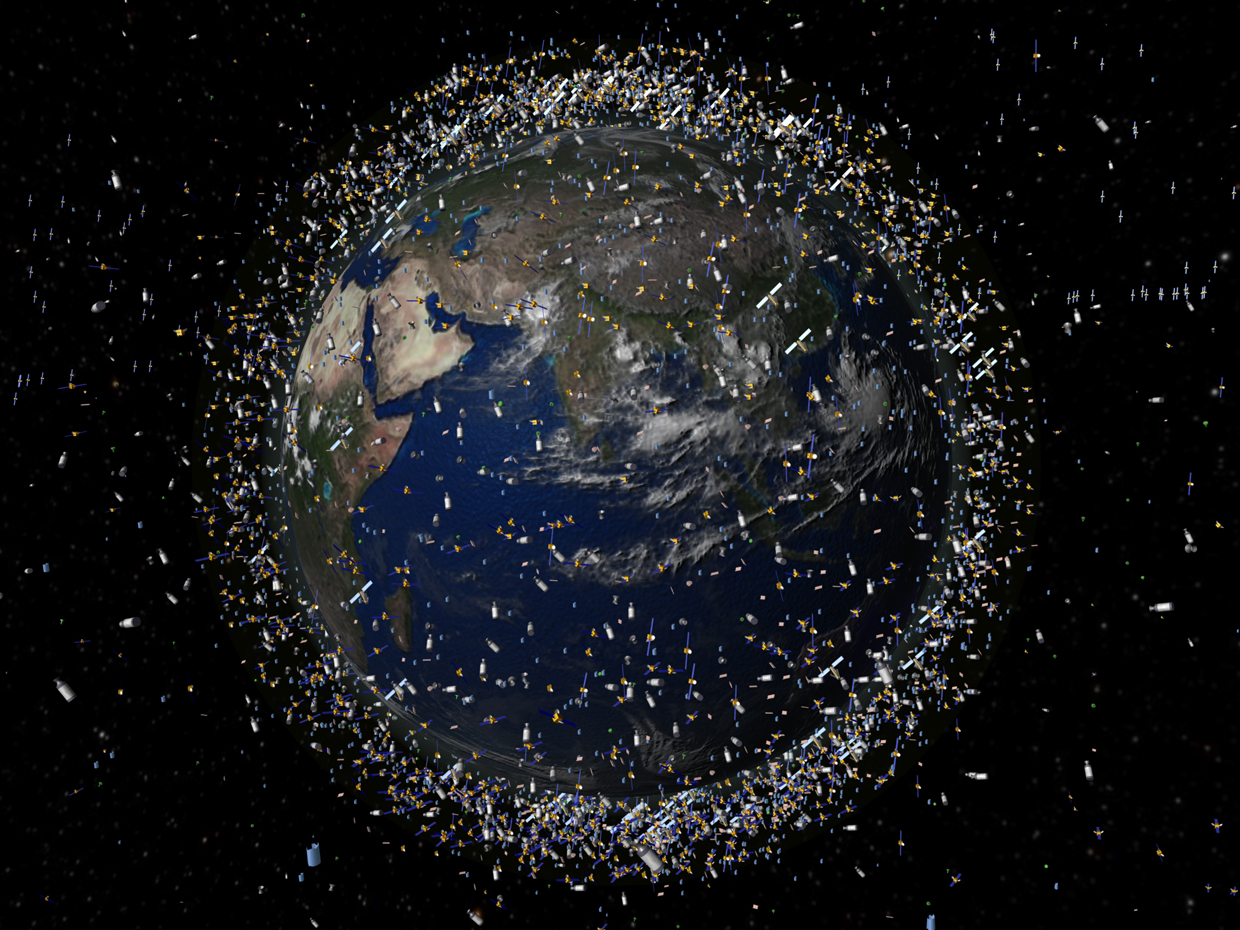 ​
Title: HELEN - High-fidELity tEsting enviroNment for active space debris removal​
     Industrial partner: Spacety Luxembourg​
      FNR-Bridges​
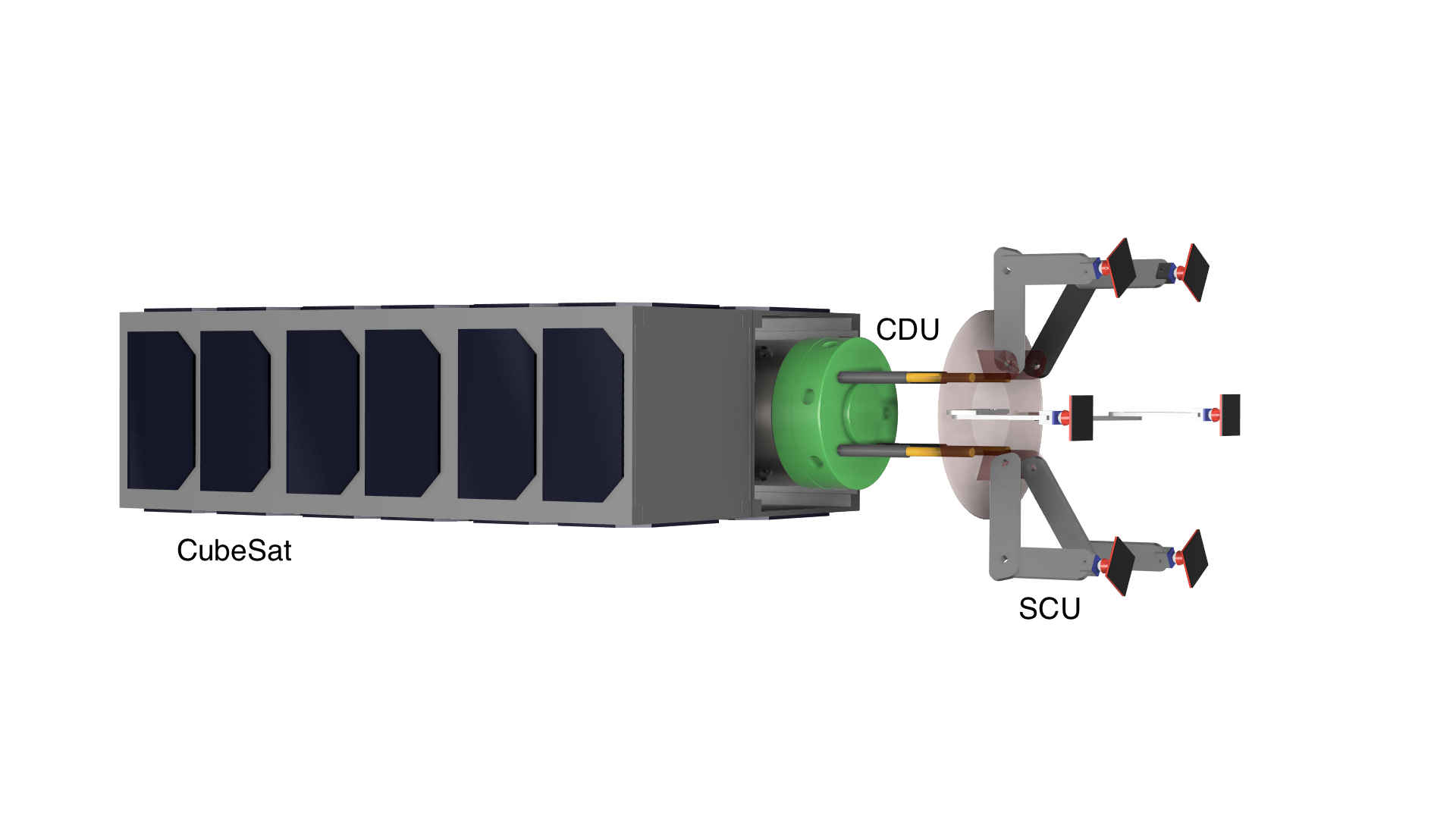 3
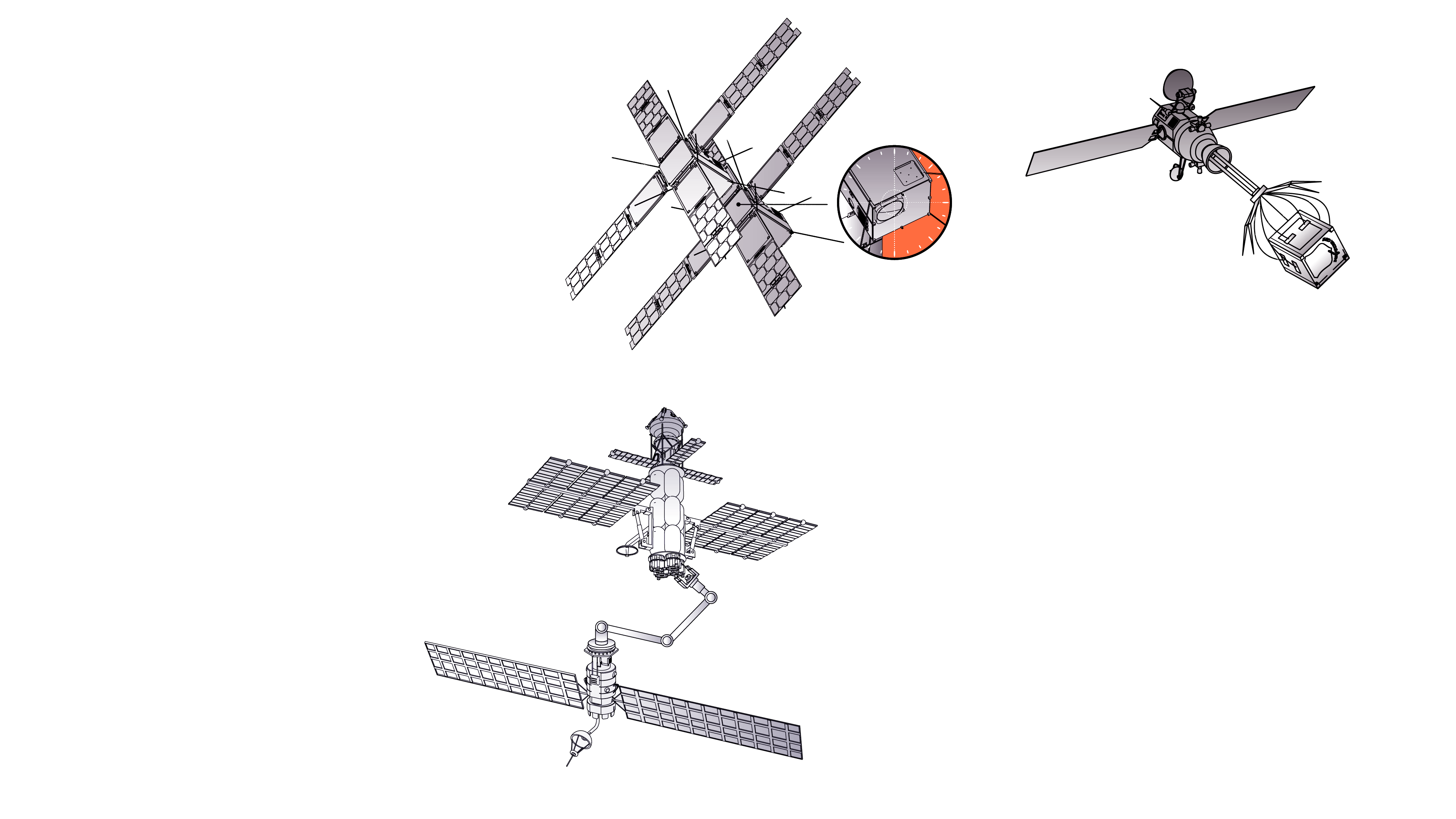 2. HELEN Project
High-fidELity tEsting enviroNment for Active Space Debris Removal
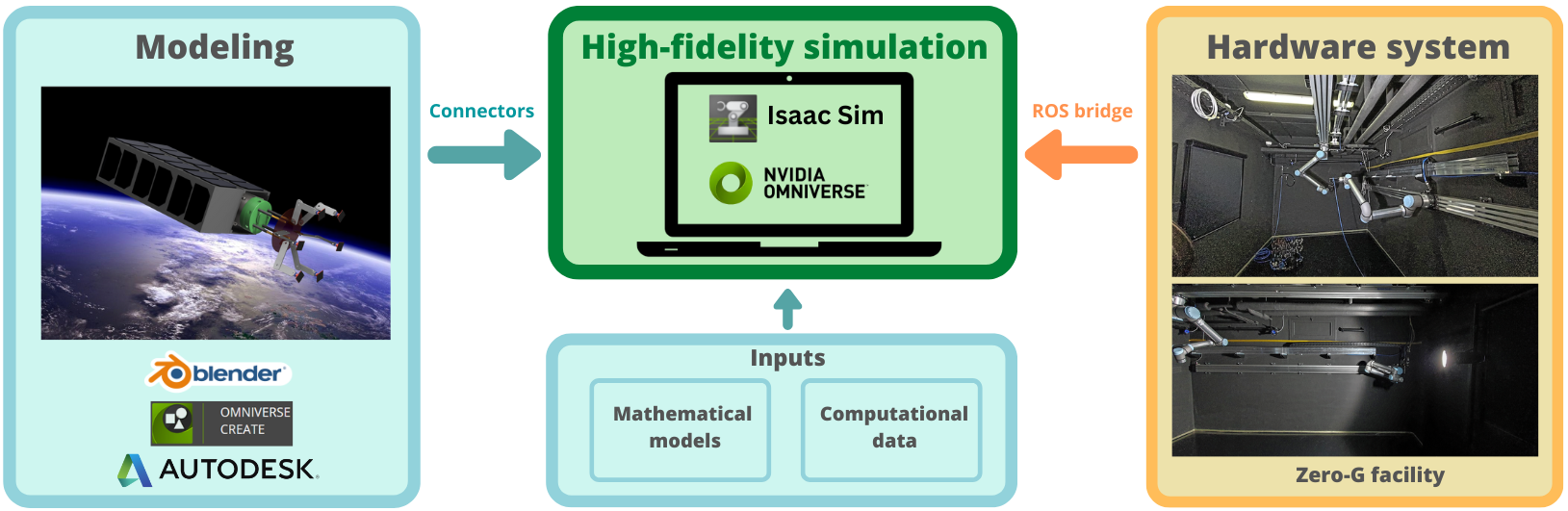 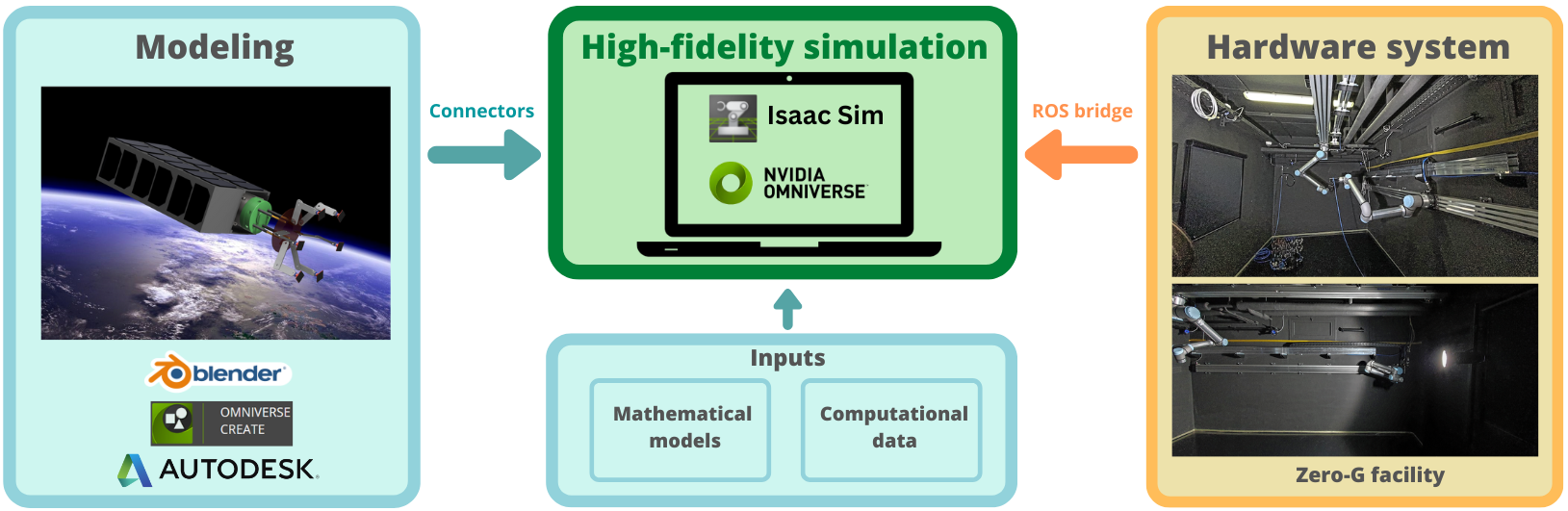 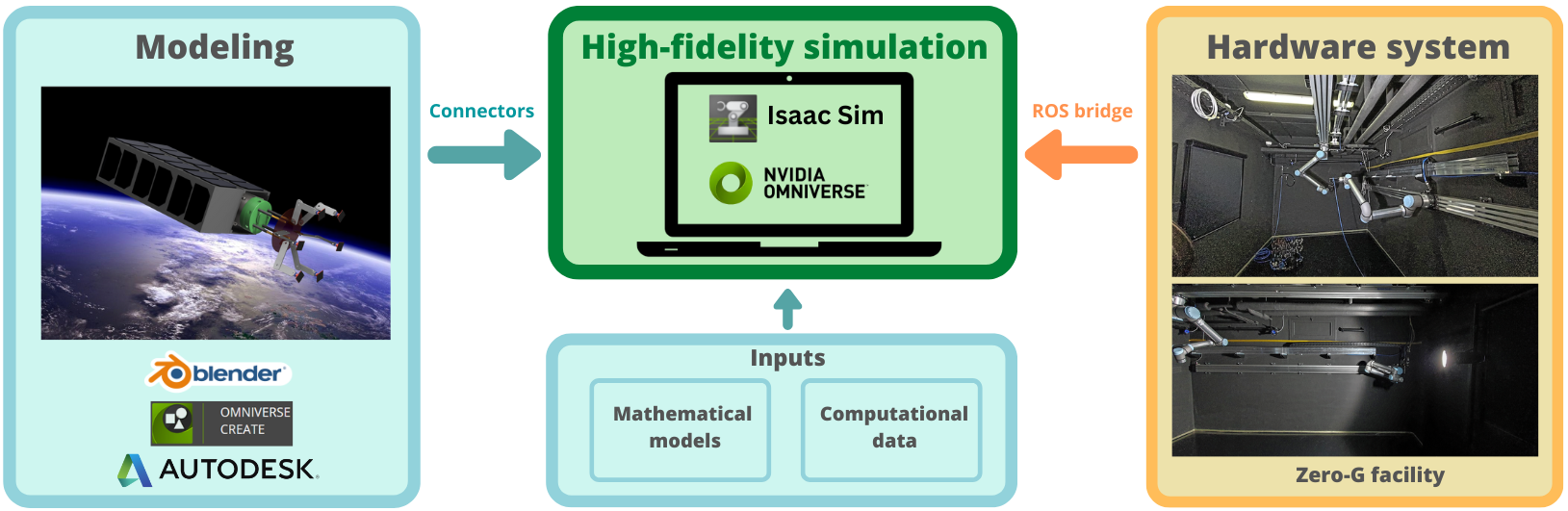 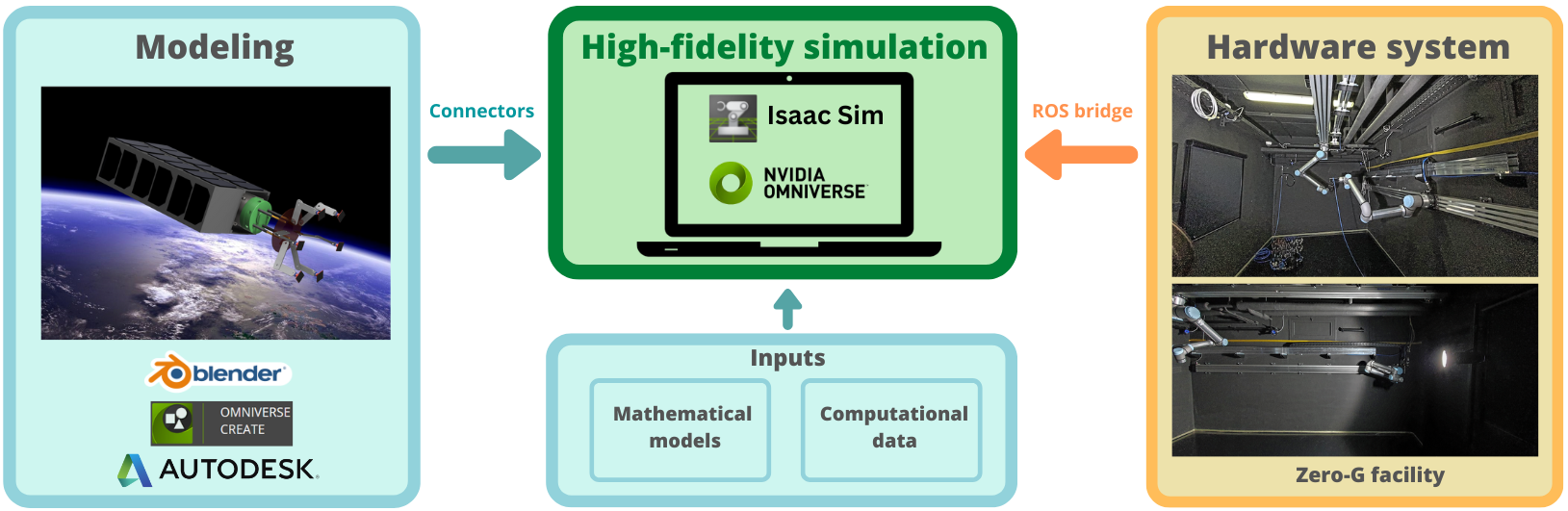 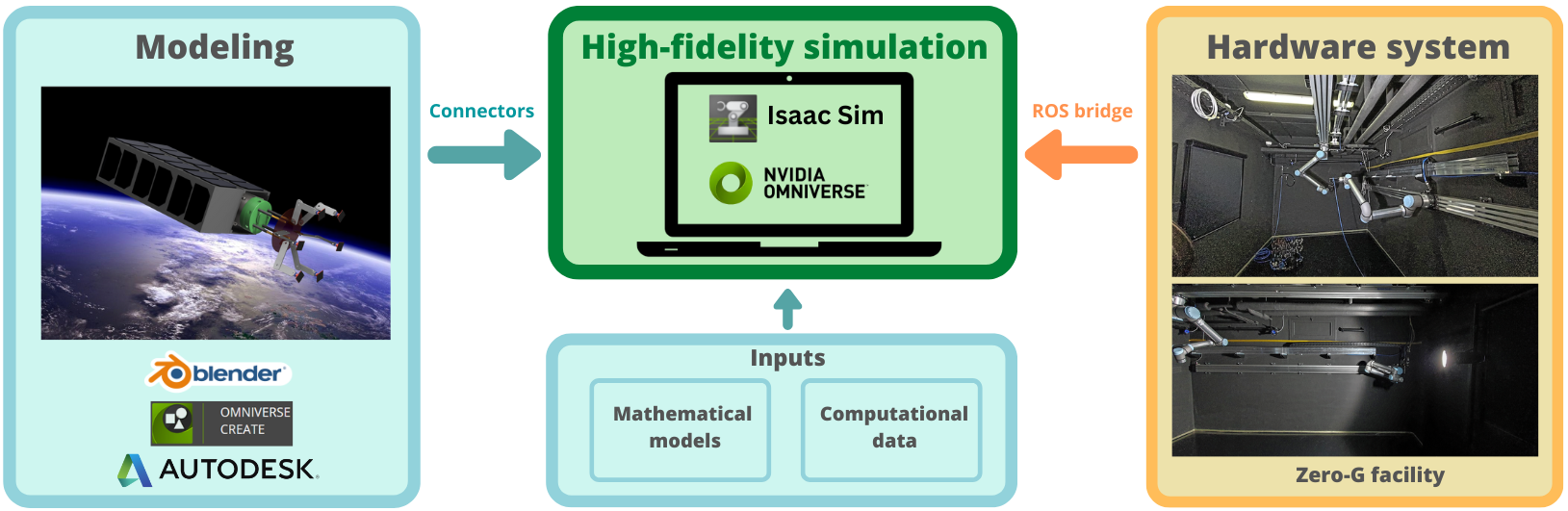 Digital twin concept for on-orbit operations
4
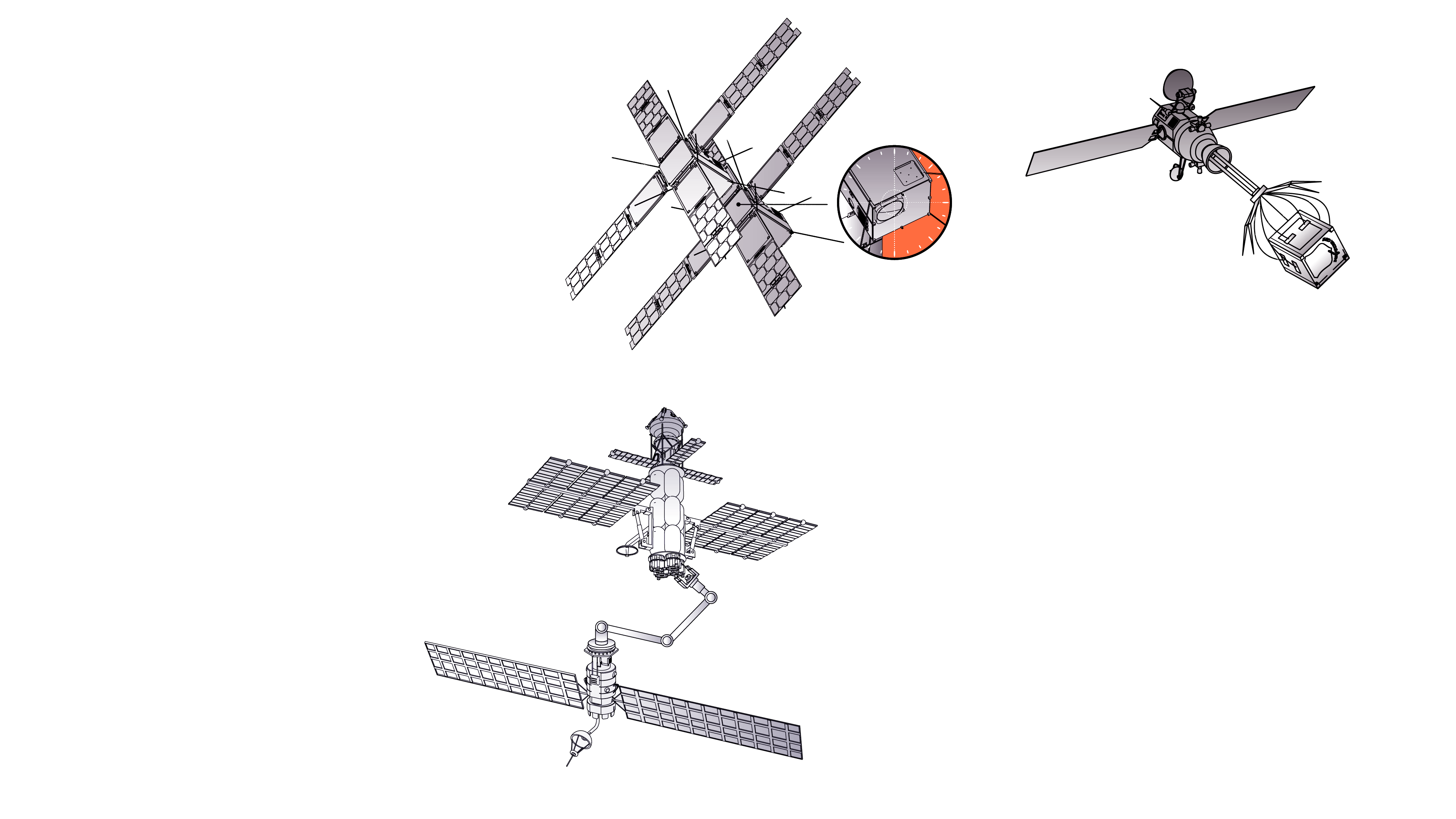 2. HELEN Project
High-fidELity tEsting enviroNment for Active Space Debris Removal
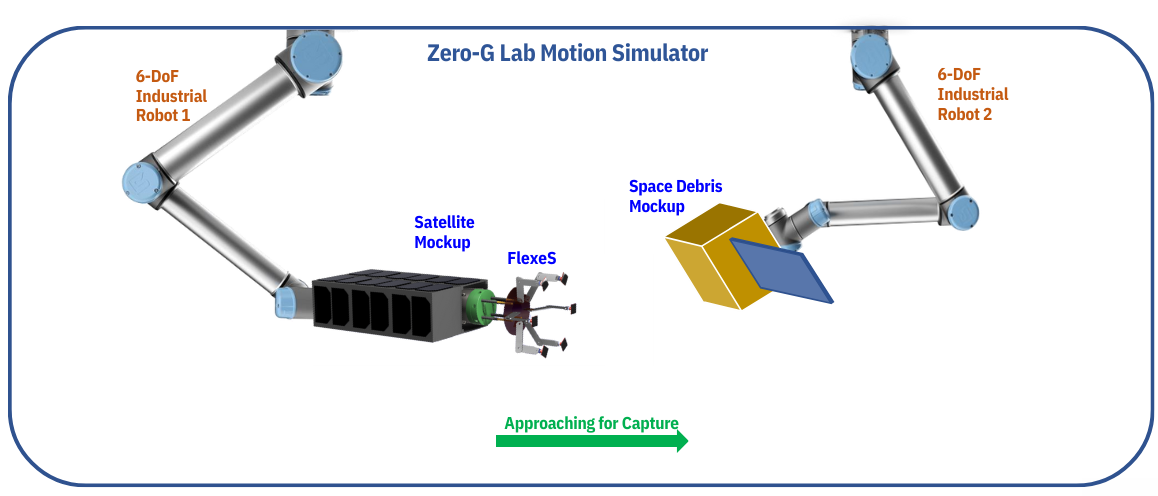 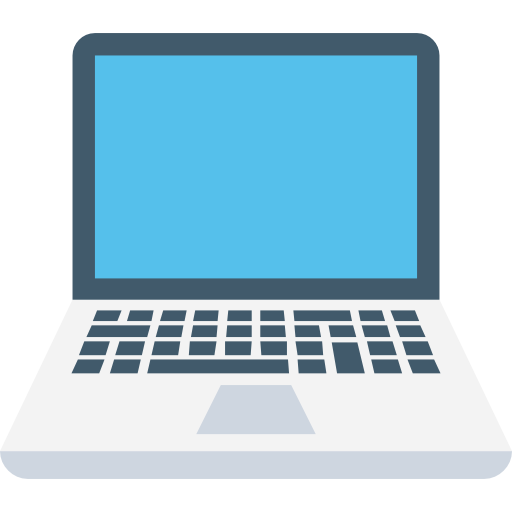 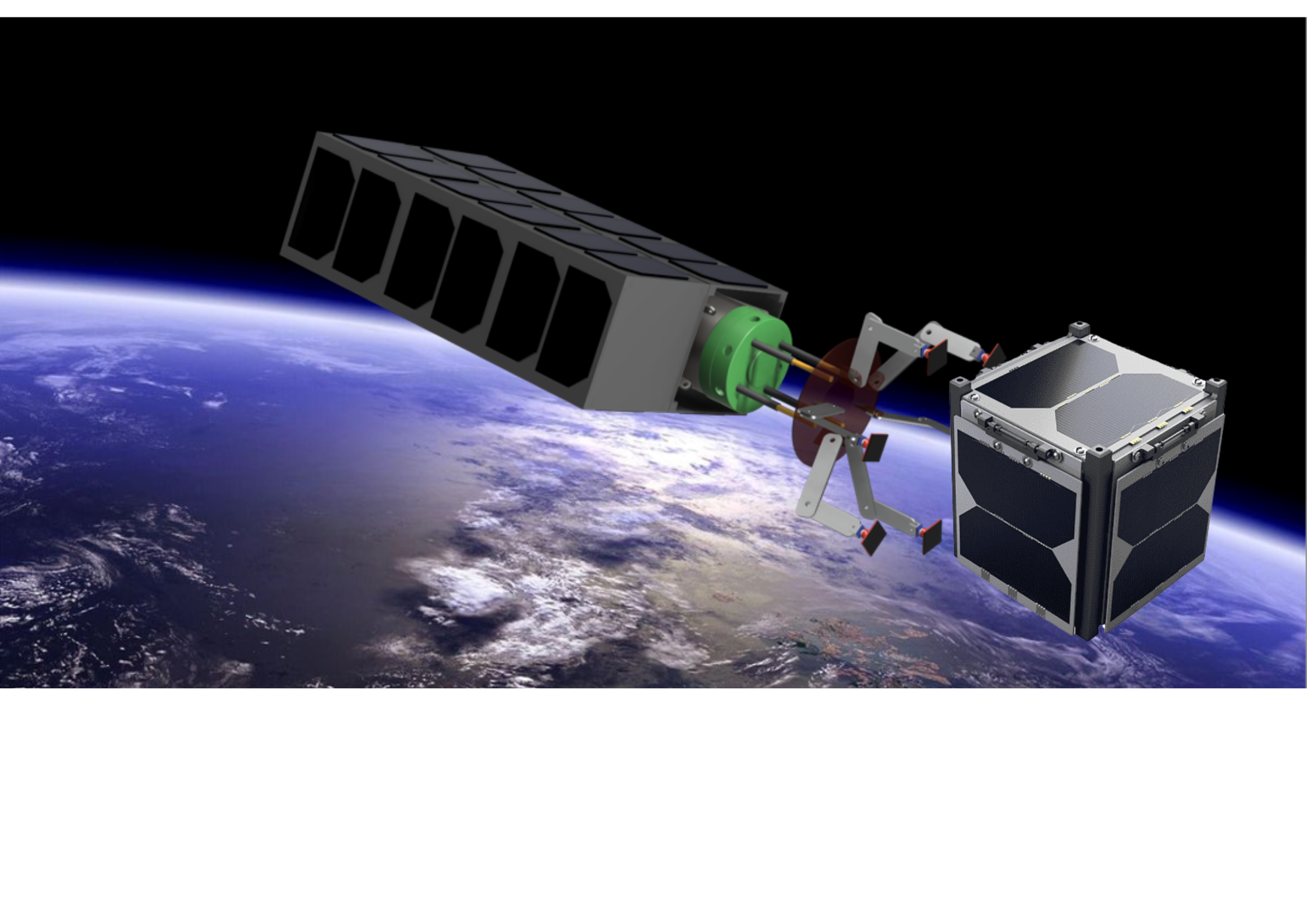 Real-time 
communication
Simulator
Hardware-In-the-Loop (HIL) testing 
in Zero-G robotic facility
5
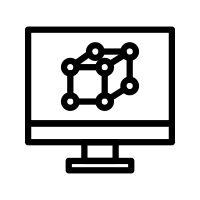 3. High-fidelity simulations
3.1 Simulator : requirements
HIL
Communication
Physical Accuracy
Photo-Realistic
Graphics
Sensors
ROS Bridge
Micro-Gravity
Environment
Visualizations
Camera
Controllable Physics
Time Stepping
Contact
Dynamics
Computer
Vision
Contacts
IMU
6
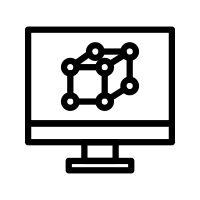 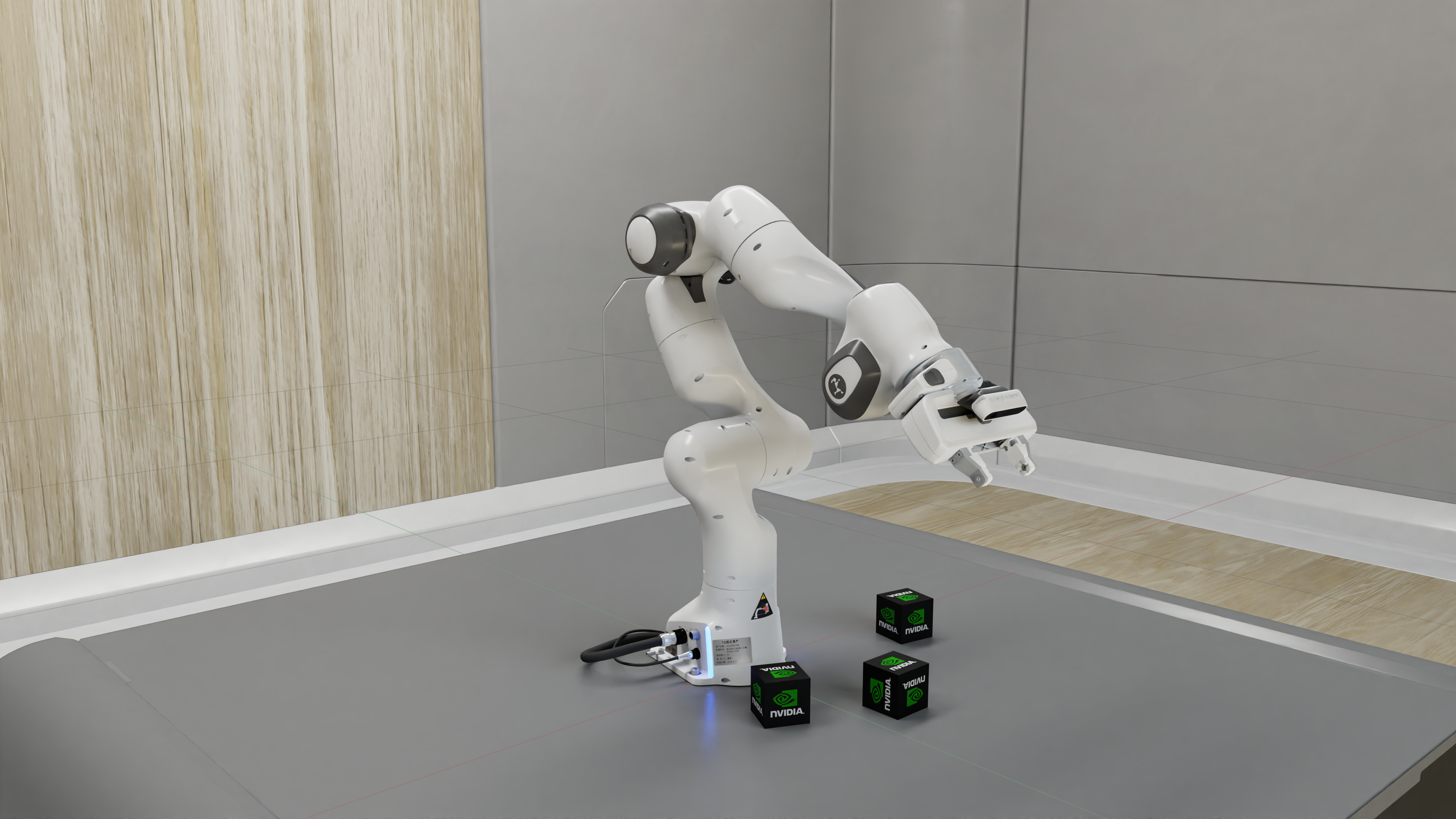 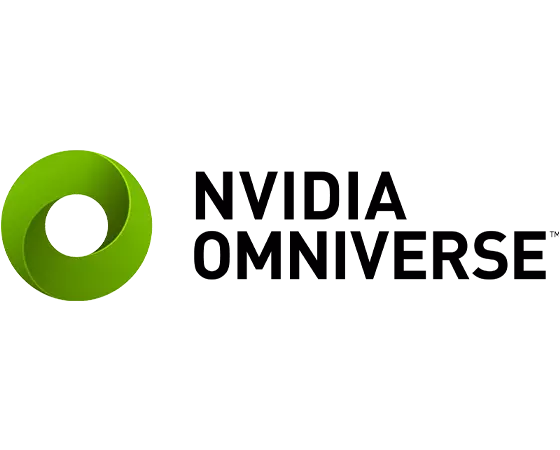 3. High-fidelity simulations
3.2 Simulator : Nvidia Isaac Sim
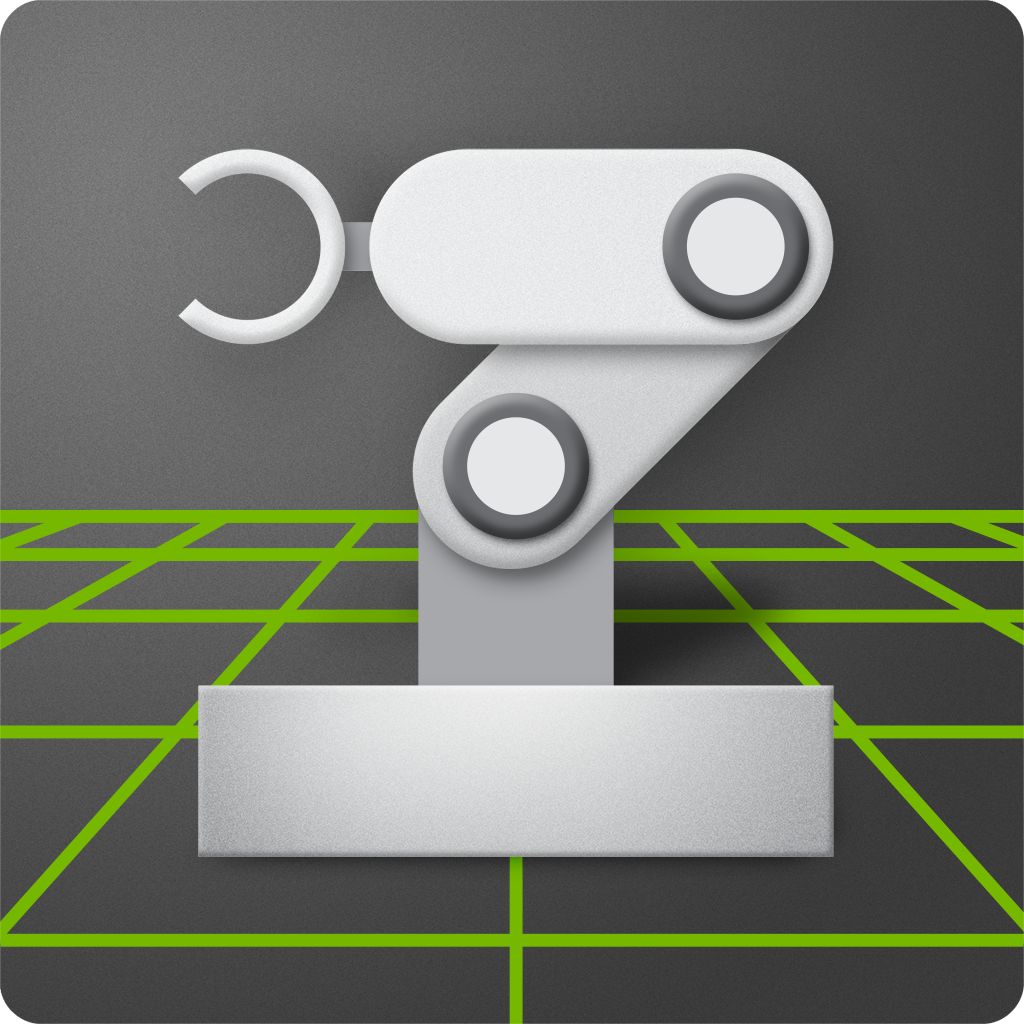 Isaac Sim
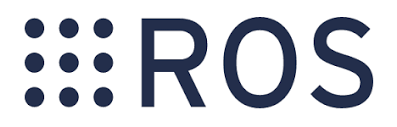 HIL
Communication
HIL
Communication
Physical Accuracy
Physical Accuracy
Photo-Realistic
Graphics
Photo-Realistic
Graphics
Sensors
Sensors
ROS Bridge
ROS Bridge
Micro-Gravity
Environment
Micro-Gravity
Environment
Visualizations
Visualizations
Camera
Camera
Controllable Physics
Time Stepping
Controllable Physics
Time Stepping
Contact
Dynamics
Contact
Dynamics
Computer
Vision
Computer
Vision
Contacts
Contacts
Easy Code
Integration
IMU
IMU
Controllable Render
Time Stepping
Lidar
7
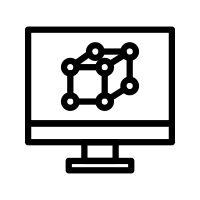 3. High-fidelity simulations
3.3 Gravitational equations implementation
Force-based astrodynamics:
Gravitational equation
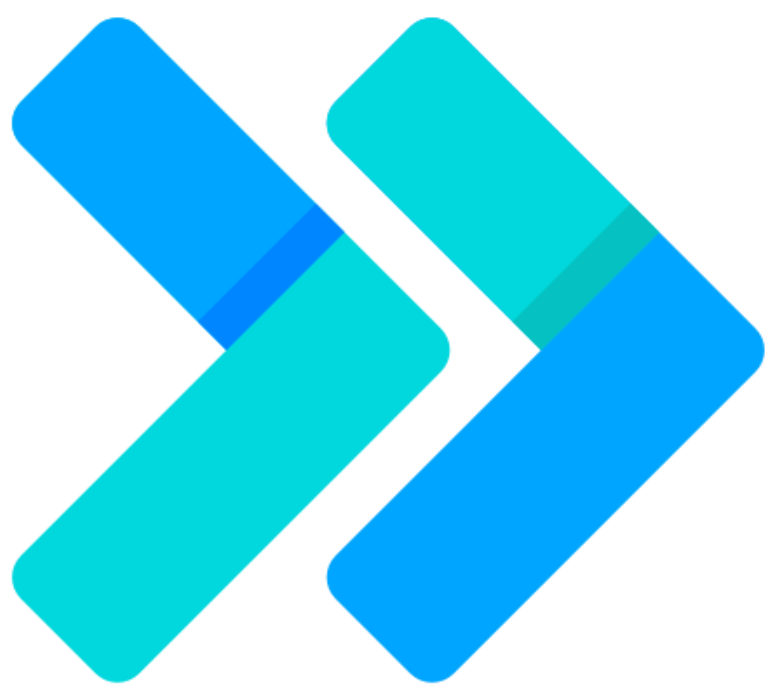 Scaled real-life values:
Mass
Orbital velocity
Altitude
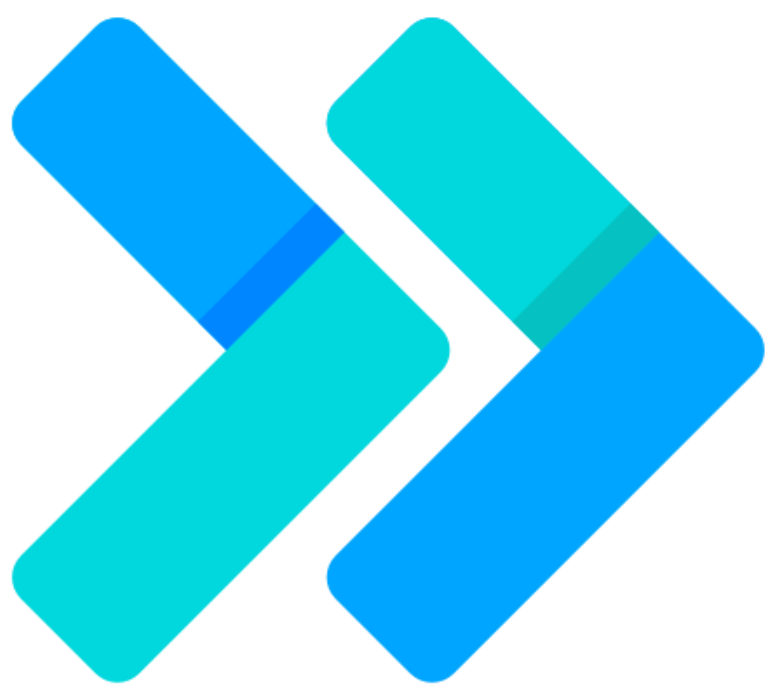 Numerical models with scaled dimensions
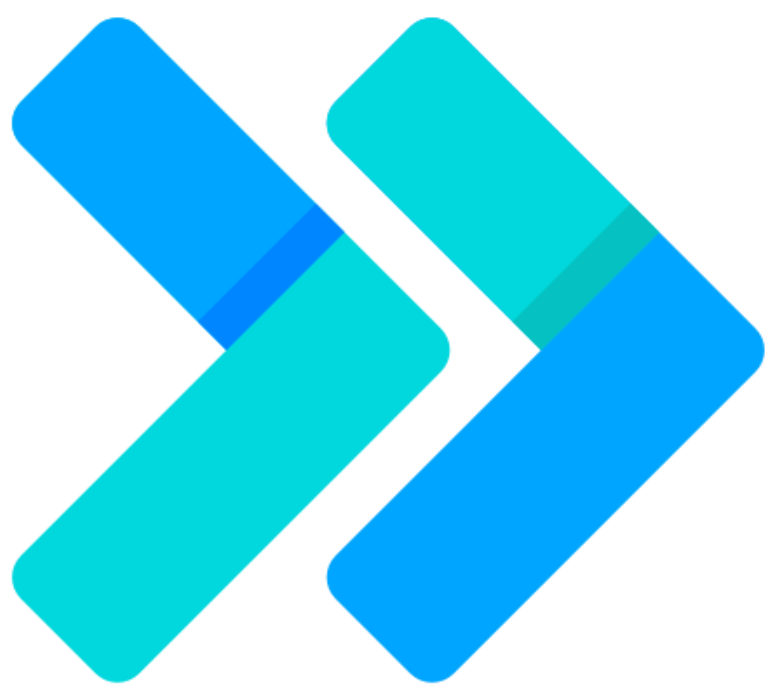 Demo video: Orbital motion of a satellite circling around Earth without textures in Isaac Sim
8
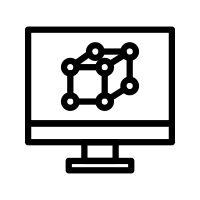 3. High-fidelity simulations
3.3 Simulations: Photo-realistic Earth Scene
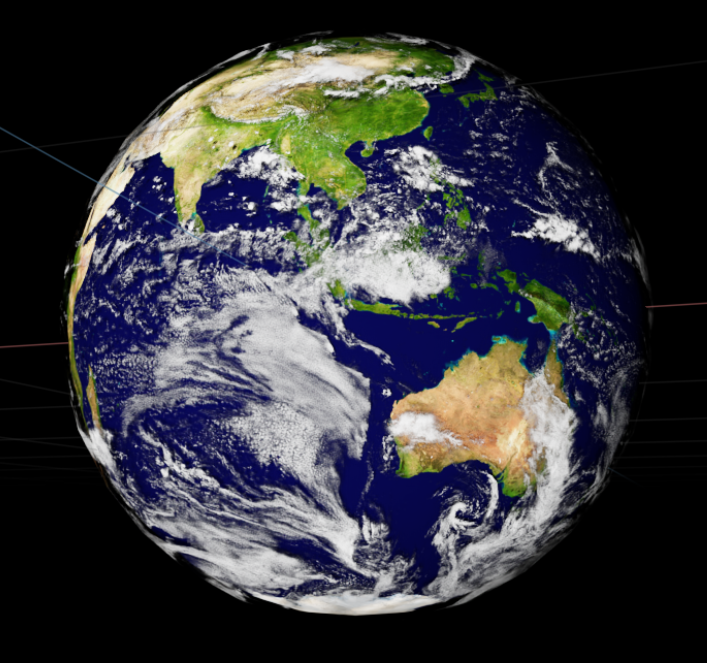 Can be Created directly within Nvidia Omniverse
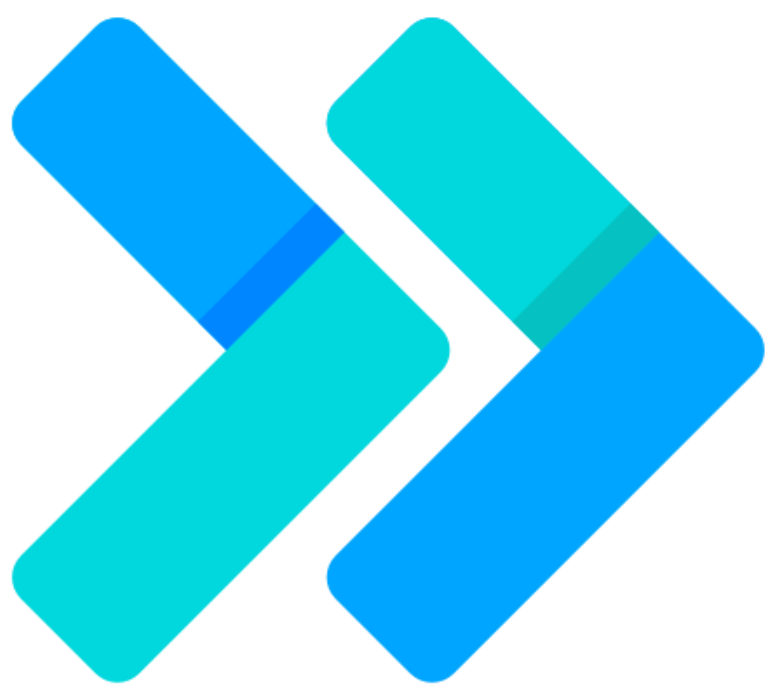 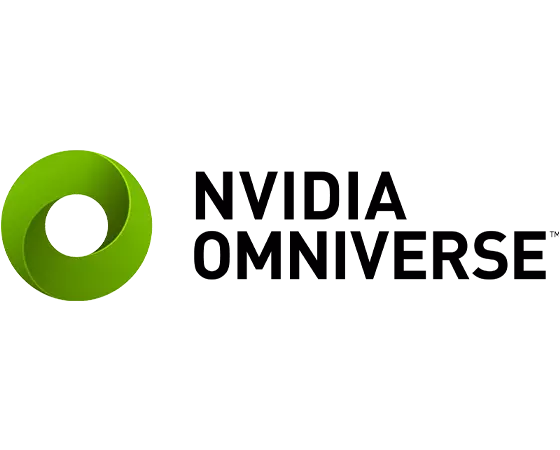 Lifelike visualizations
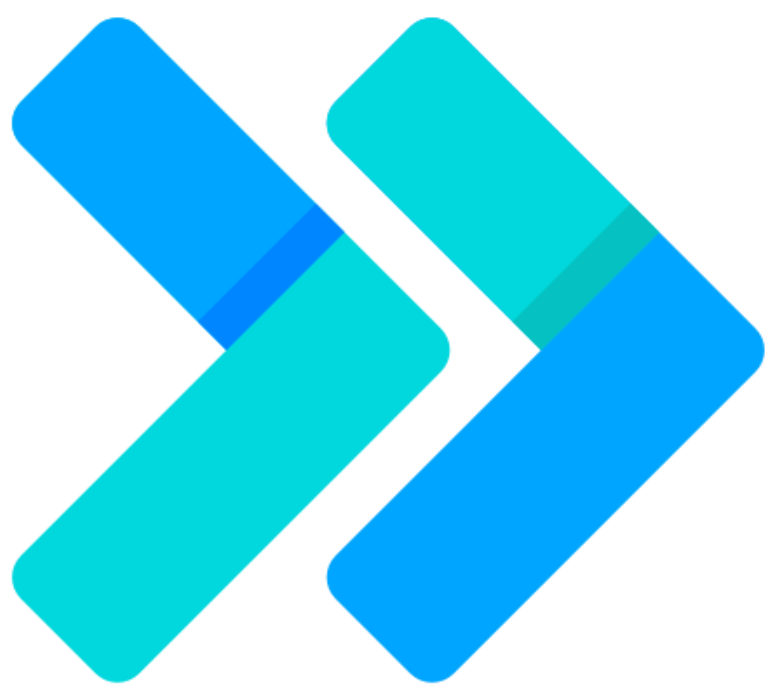 Scaled size
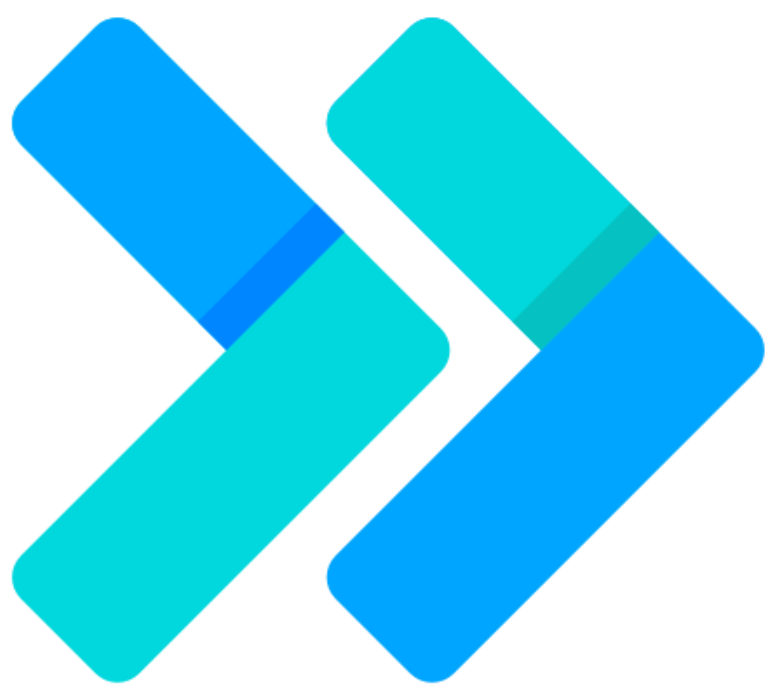 Photo-realistic rendering of Earth in Isaac Sim
9
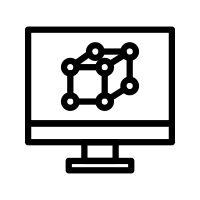 3. High-fidelity simulations
3.4 Simulations: Satellite & Debris in Orbit
Demo video: simulation of the approaching phase of an ASDR mission in Isaac Sim
10
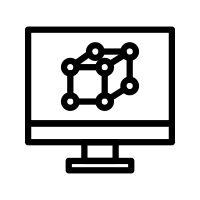 3. High-fidelity simulations
3.4 Simulations: Satellite & Debris in Orbit
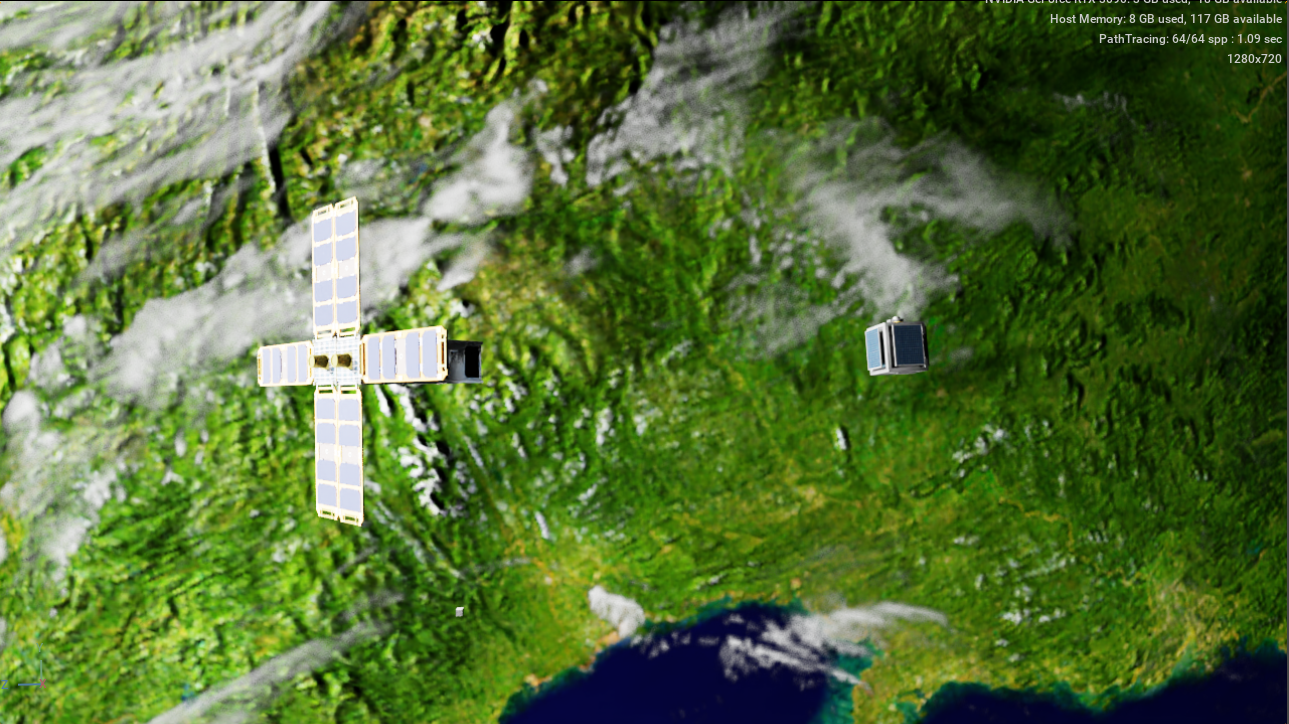 On-orbit scenario:
Earth texture
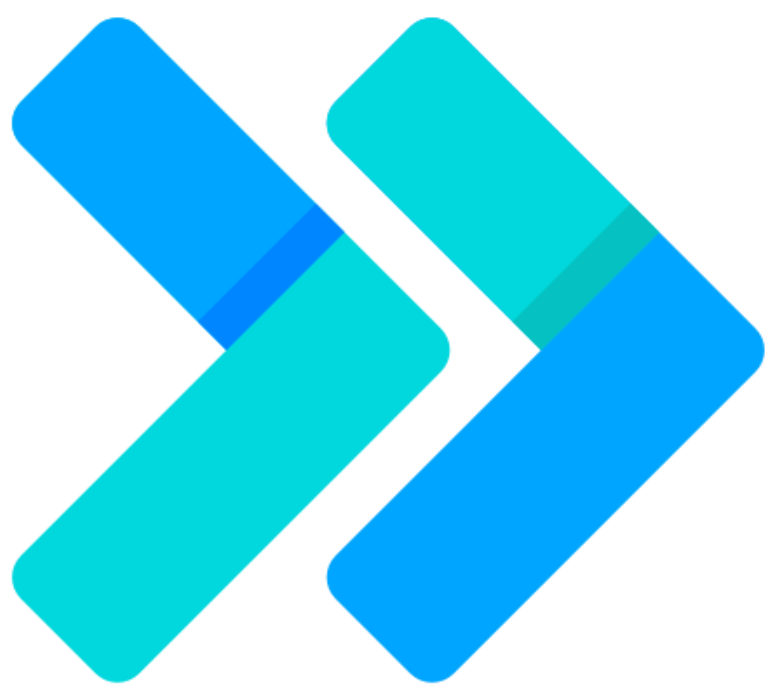 CubeSat model for the capturing system
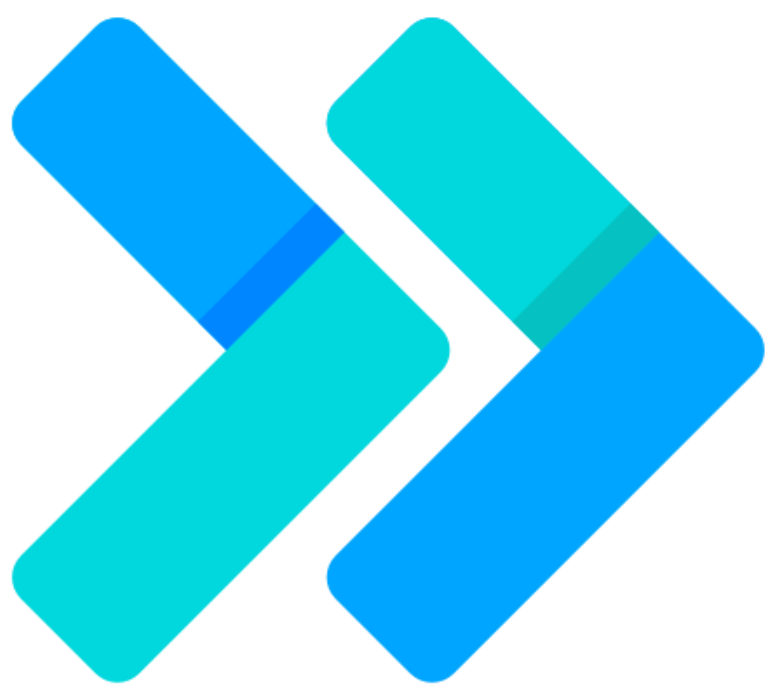 Debris
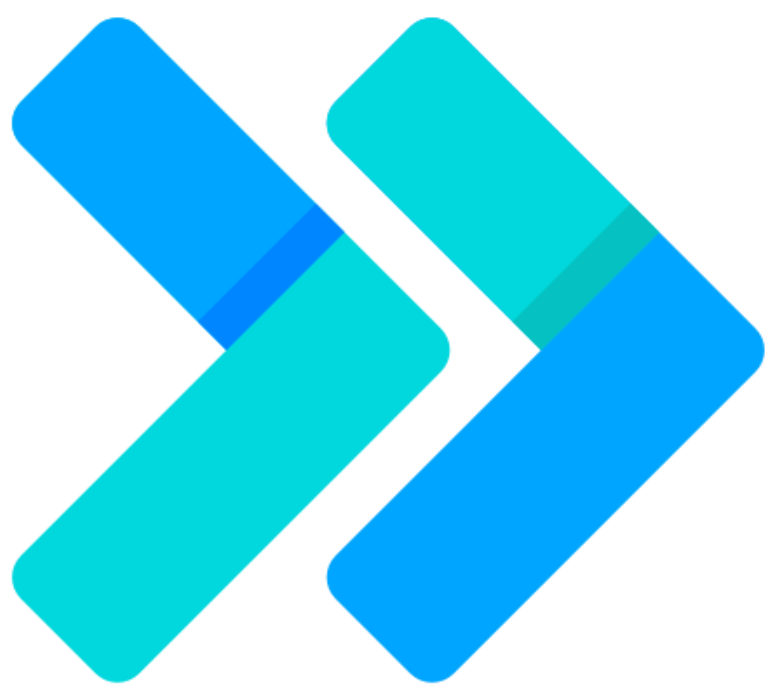 Simulation of a satellite and debris circling around Earth in Isaac Sim
11
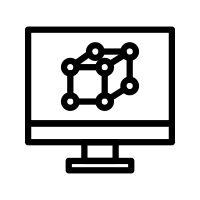 3. High-fidelity simulations
3.5 Simulations - Implementations
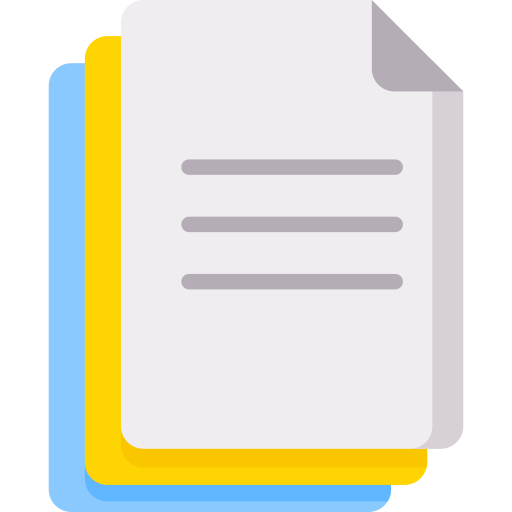 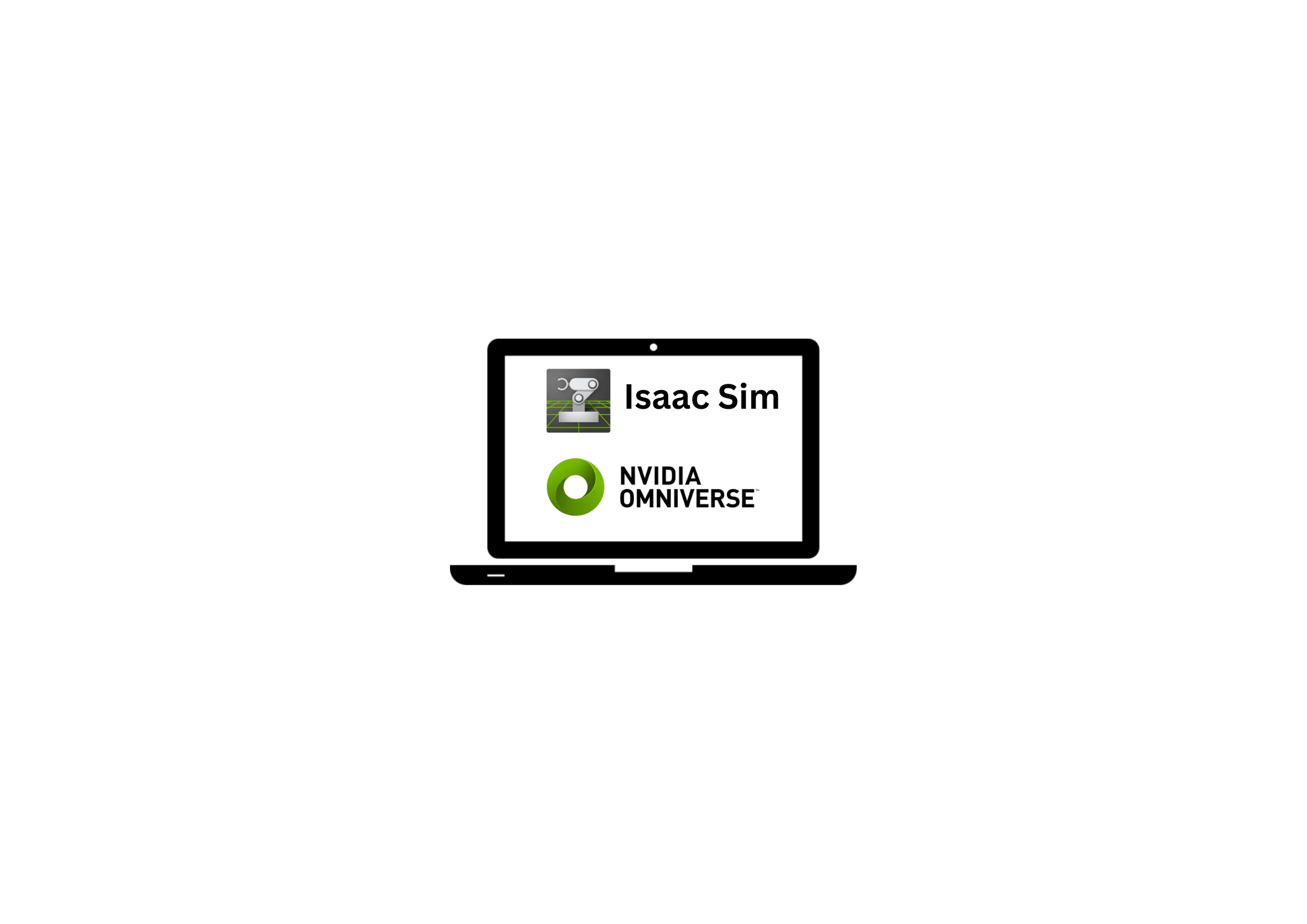 Result:
Isaac Sim
Python script
Faithful velocities and positions

Contact dynamics

Photo-realistic rendering
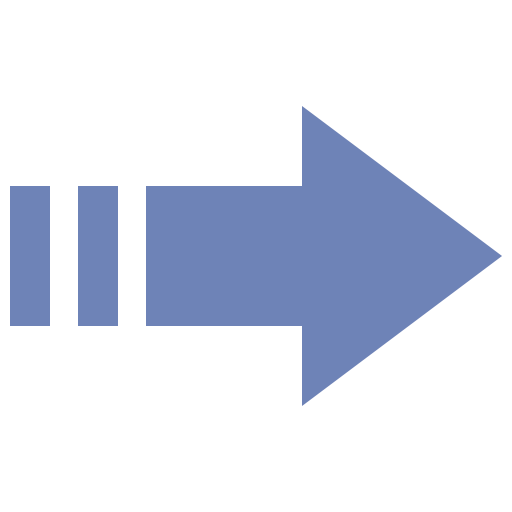 On-orbit scenario:
Satellite
Debris
Earth
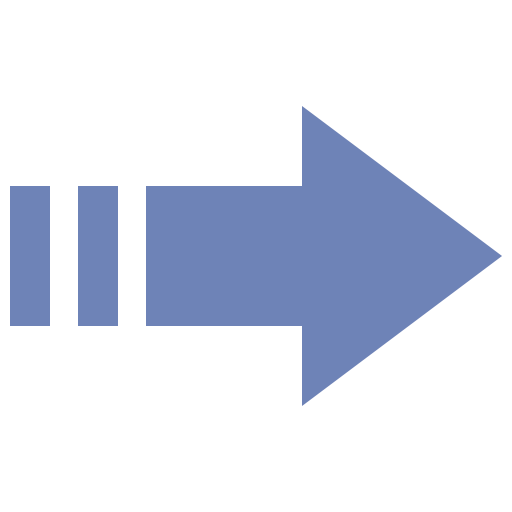 Force-based astrodynamics:
Gravitational equation
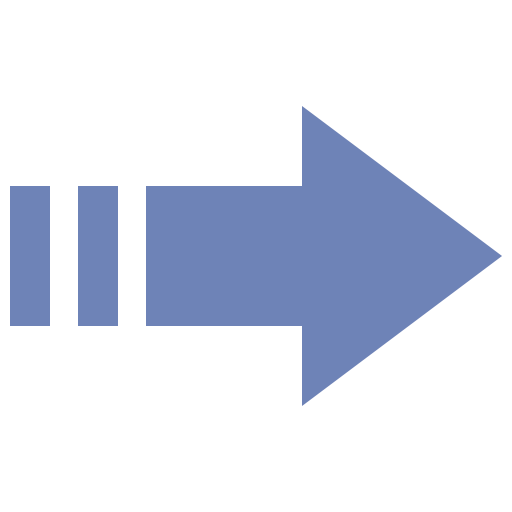 Scaled real-life values:
Mass
Orbital velocity
Altitude
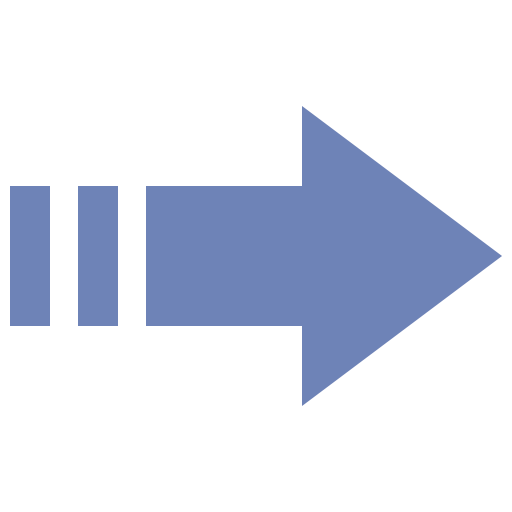 RTX render engine
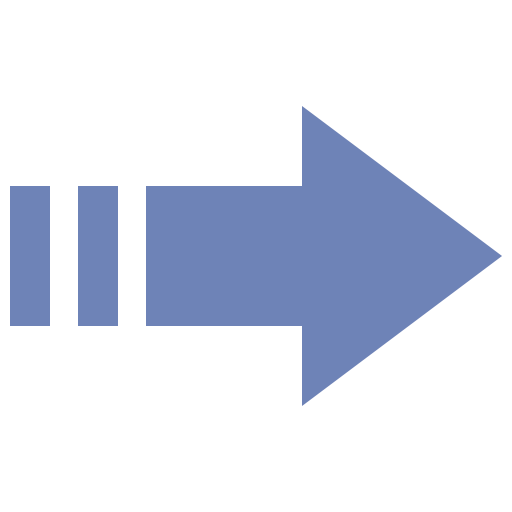 PhysX physics engine
12
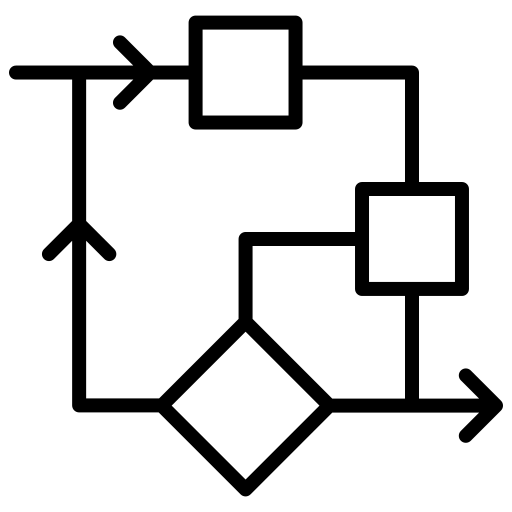 4. Future work: Hardware-In-the-Loop testing
Visual feedback
Motion 
& force
feedback
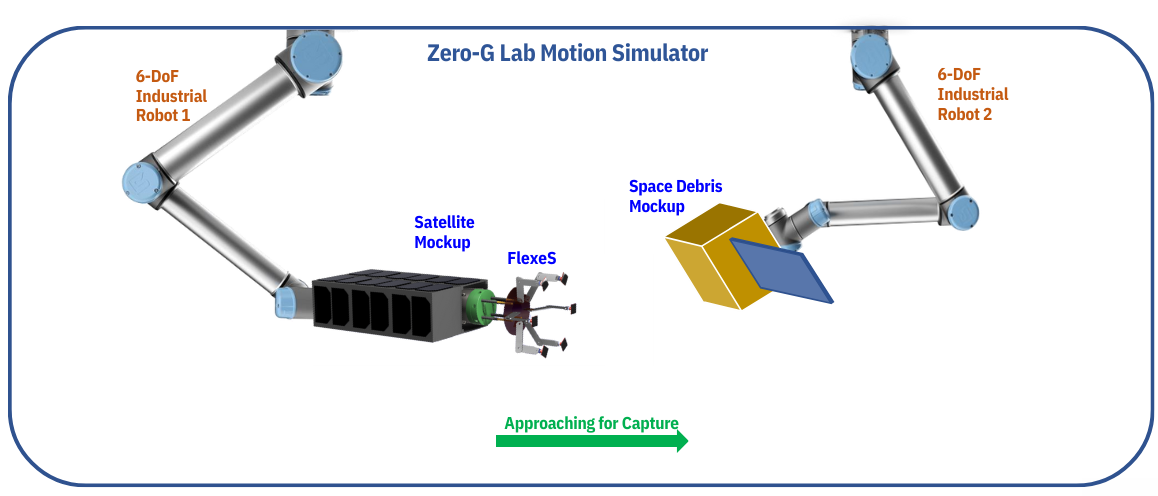 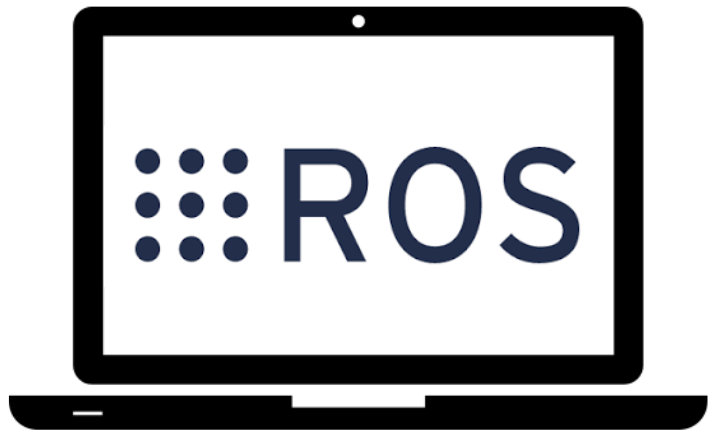 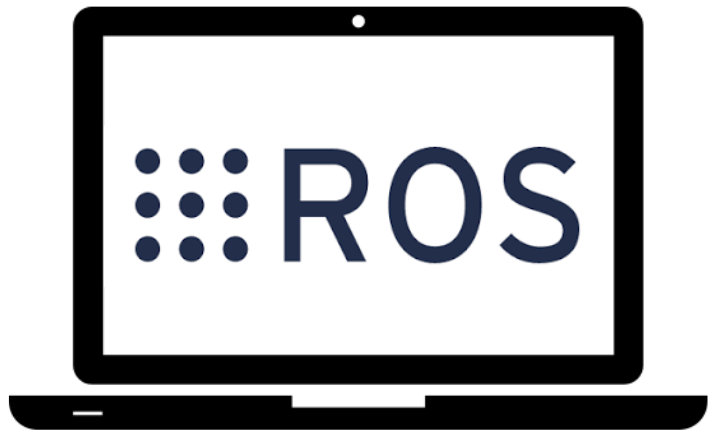 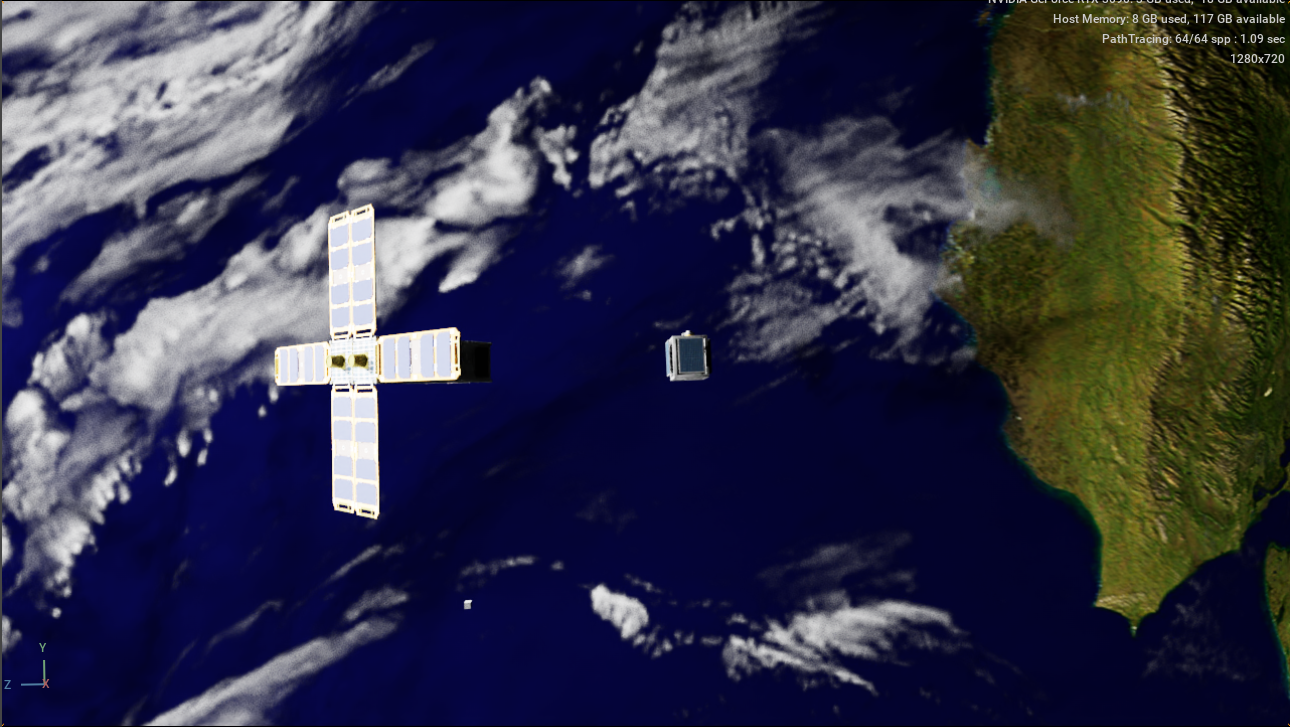 The Zero-G lab control system
Isaac Sim
Motion
& force
commands
Controllable
physics
time stepping
13
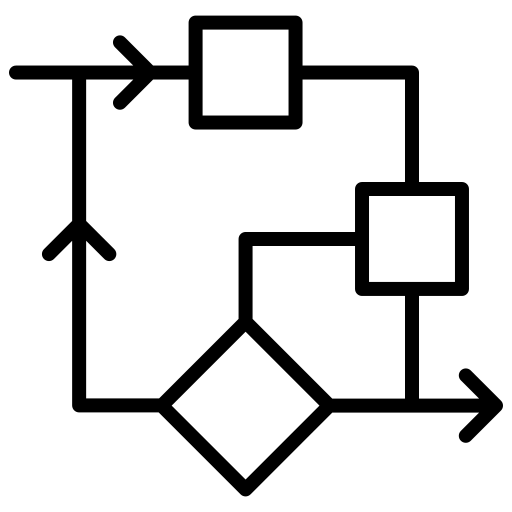 Hardware-In-the-Loop testing system
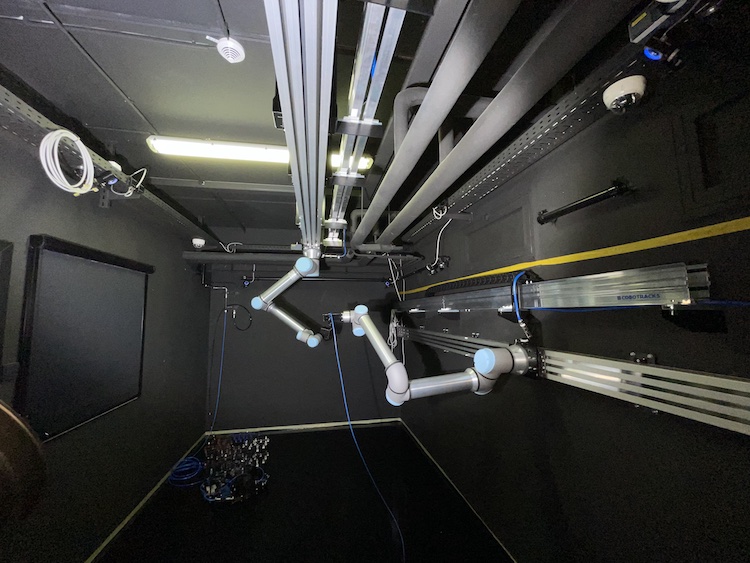 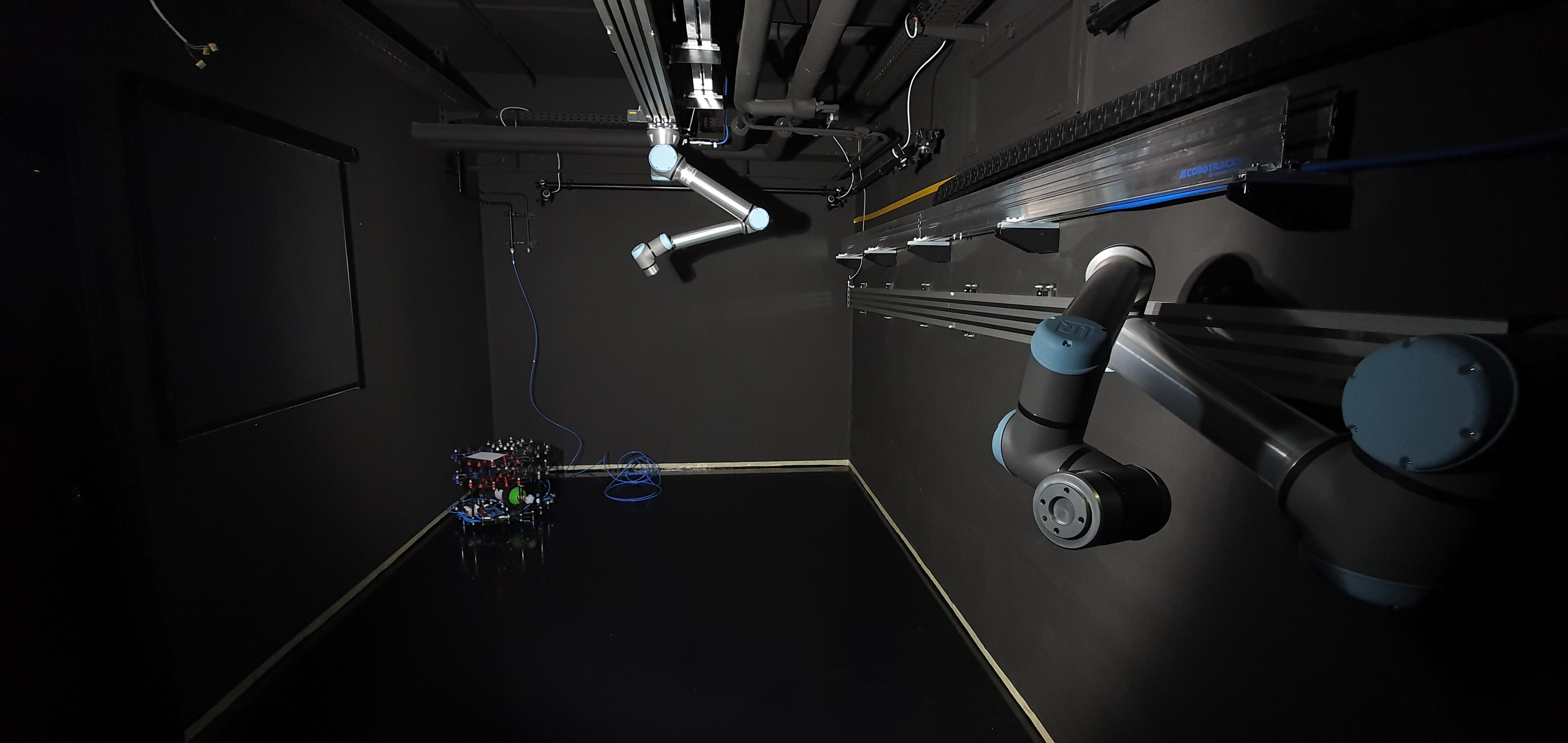 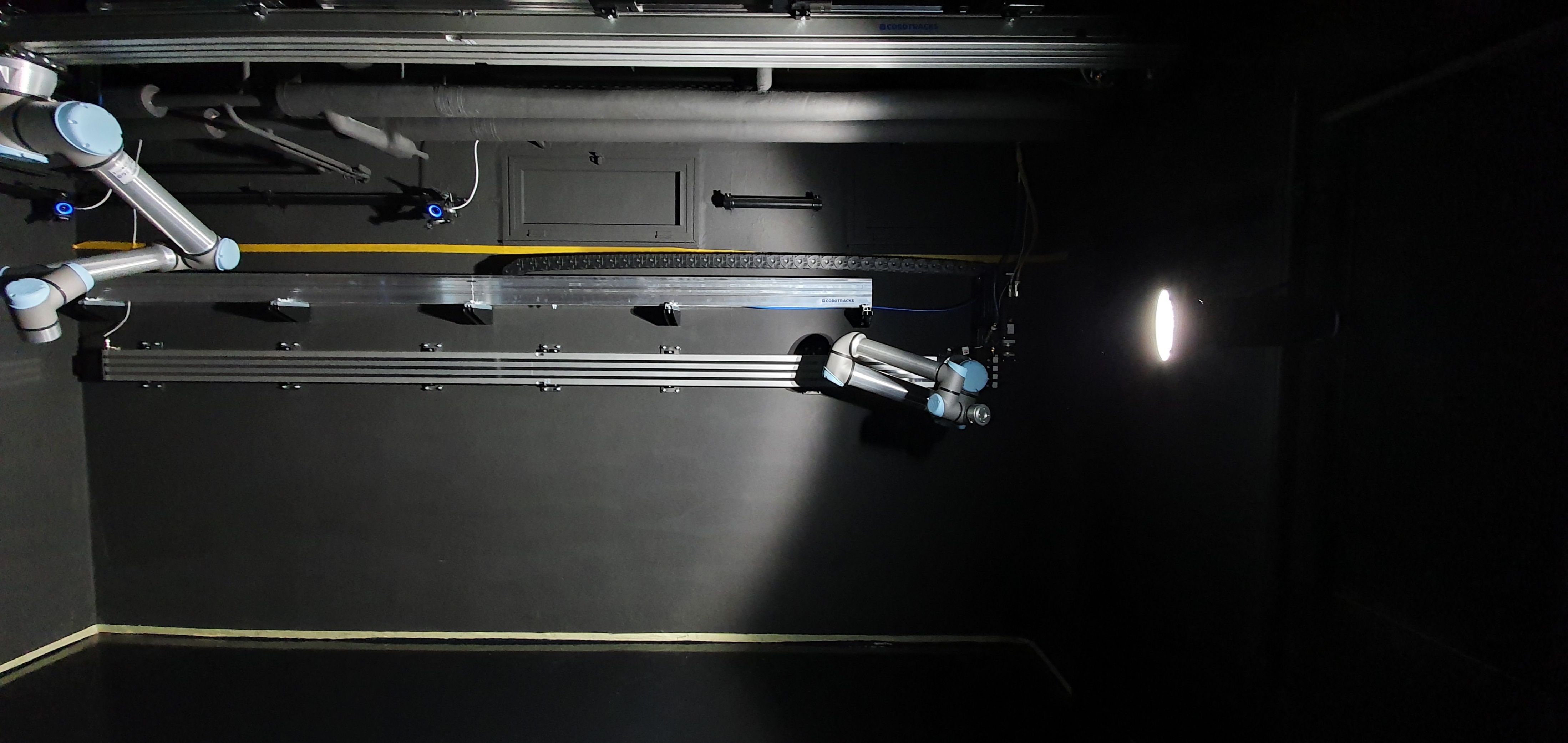 The Zero-G robotic facility of the University of Luxembourg:
Robotic arms on rails (UR10)
Floating platform (Air-bearing)
OptiTrack – Motion Capture Systems
Perfectly flat & friction-reduced floor
Dark-painted walls & sun simulator for the light source
14
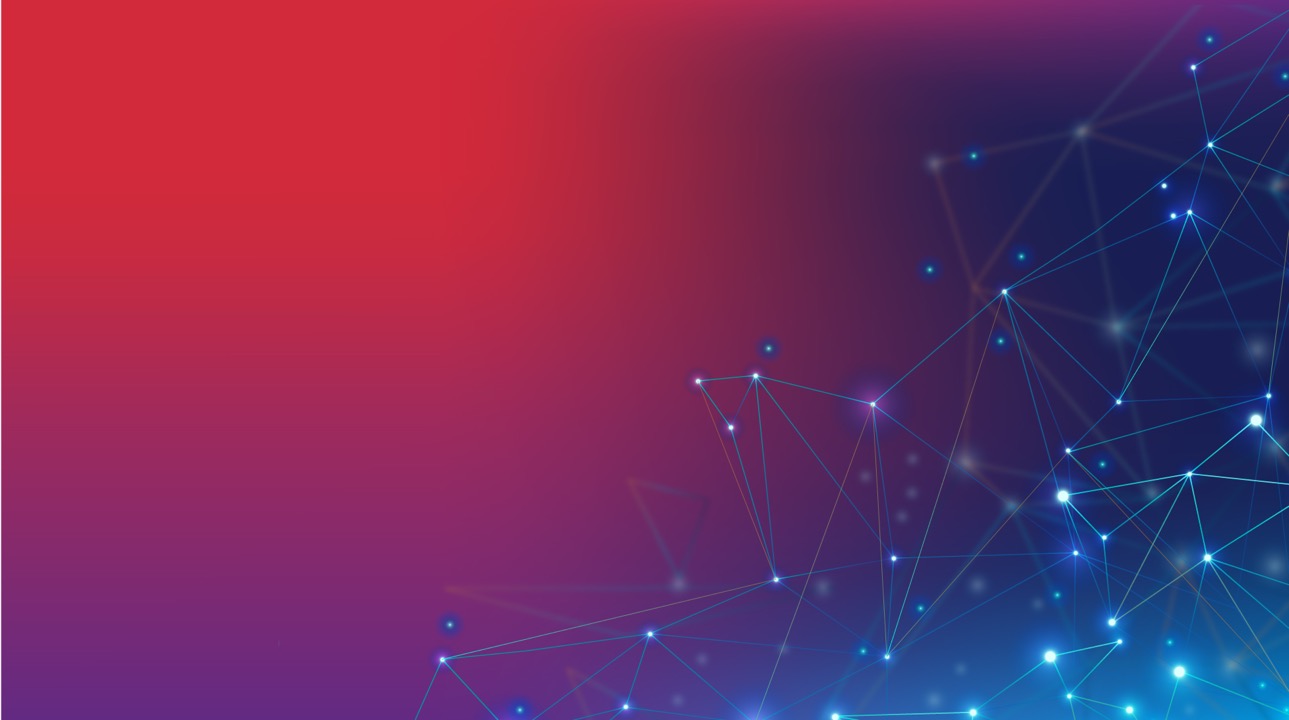 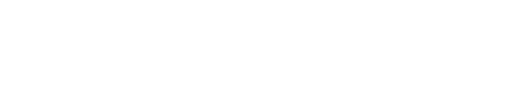 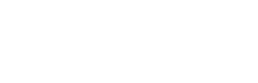 SnT-SpaceR
Thanks
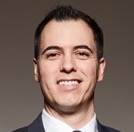 Miguel
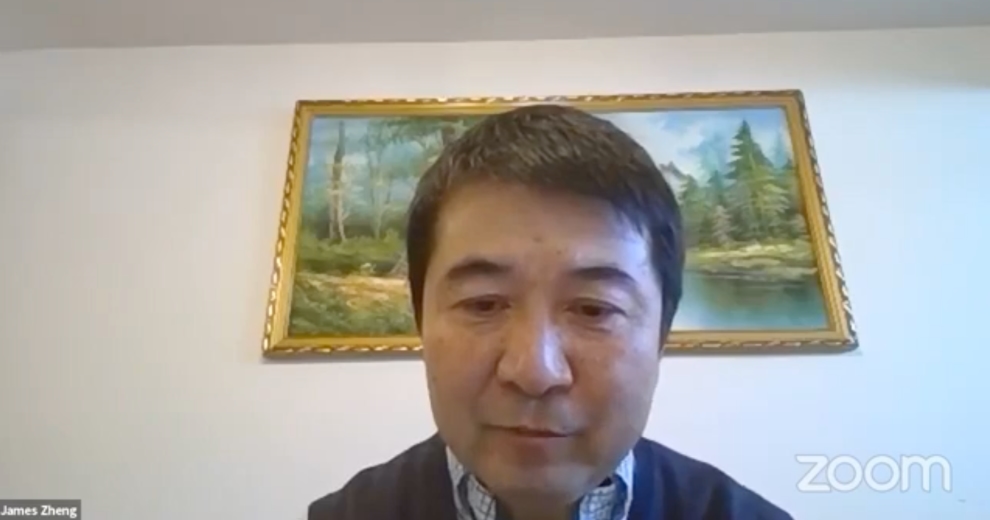 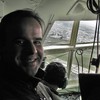 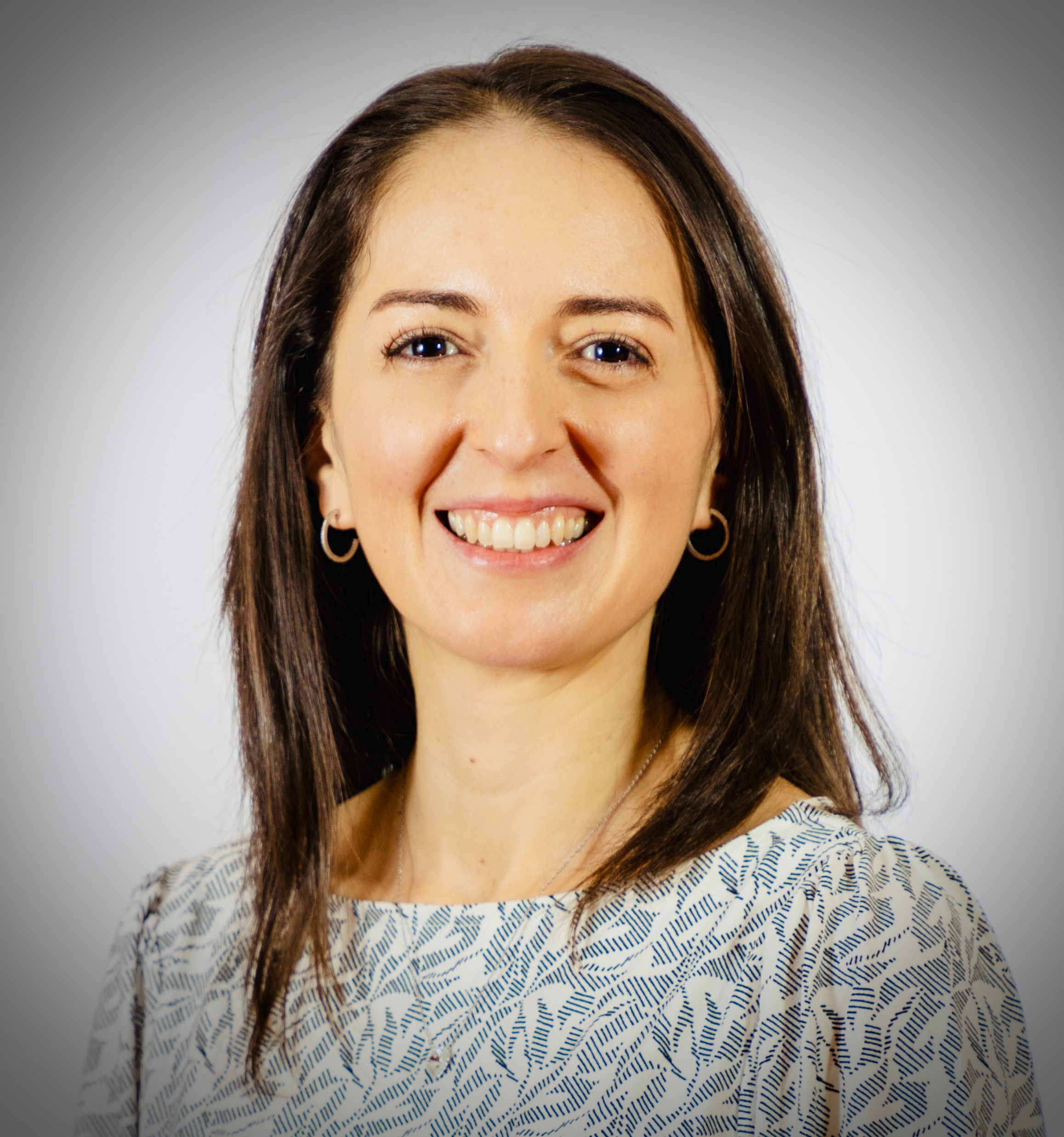 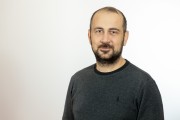 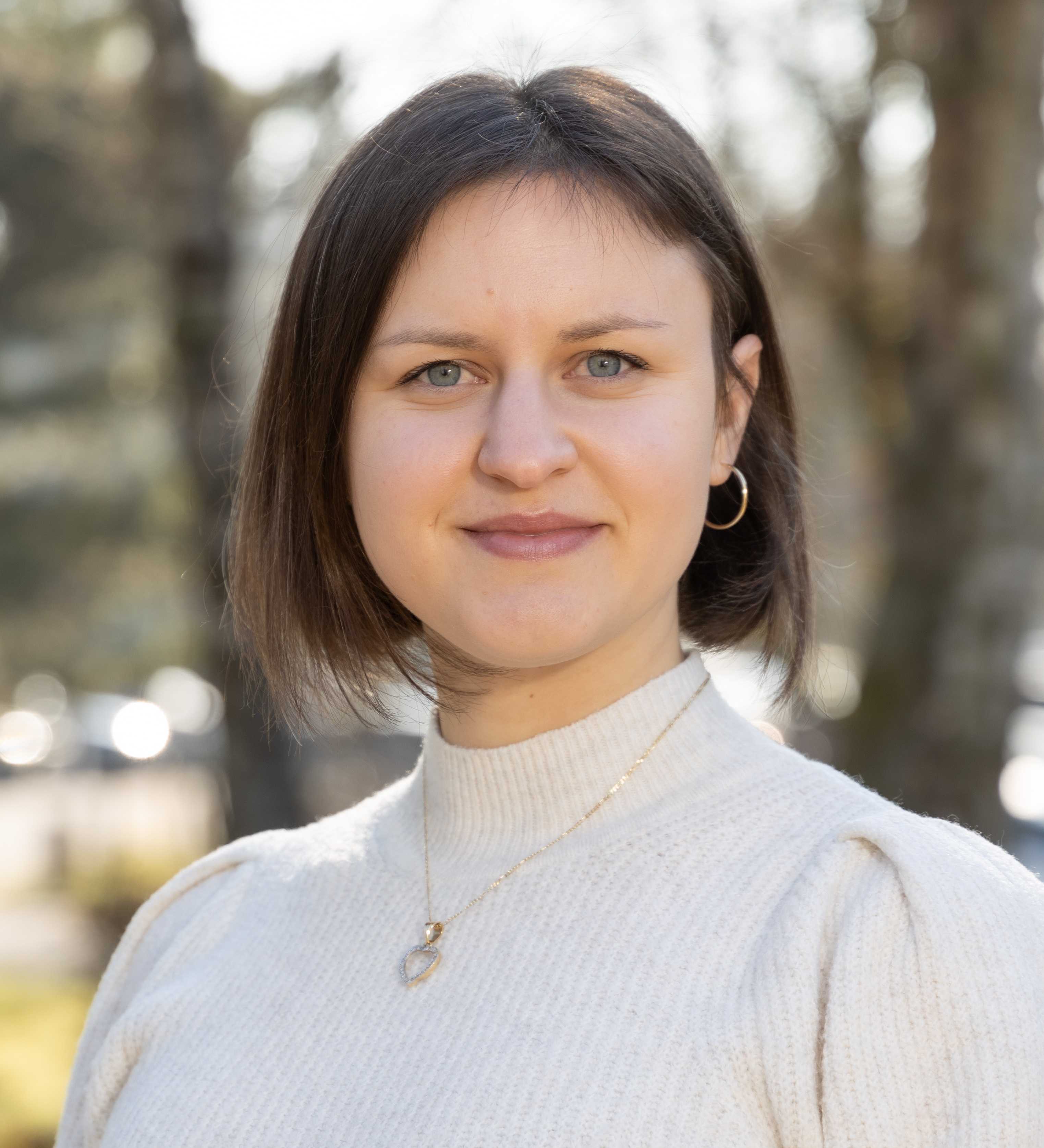 xiao.li@uni.lu
Gonzalo
James
Carol
Baris
Olga
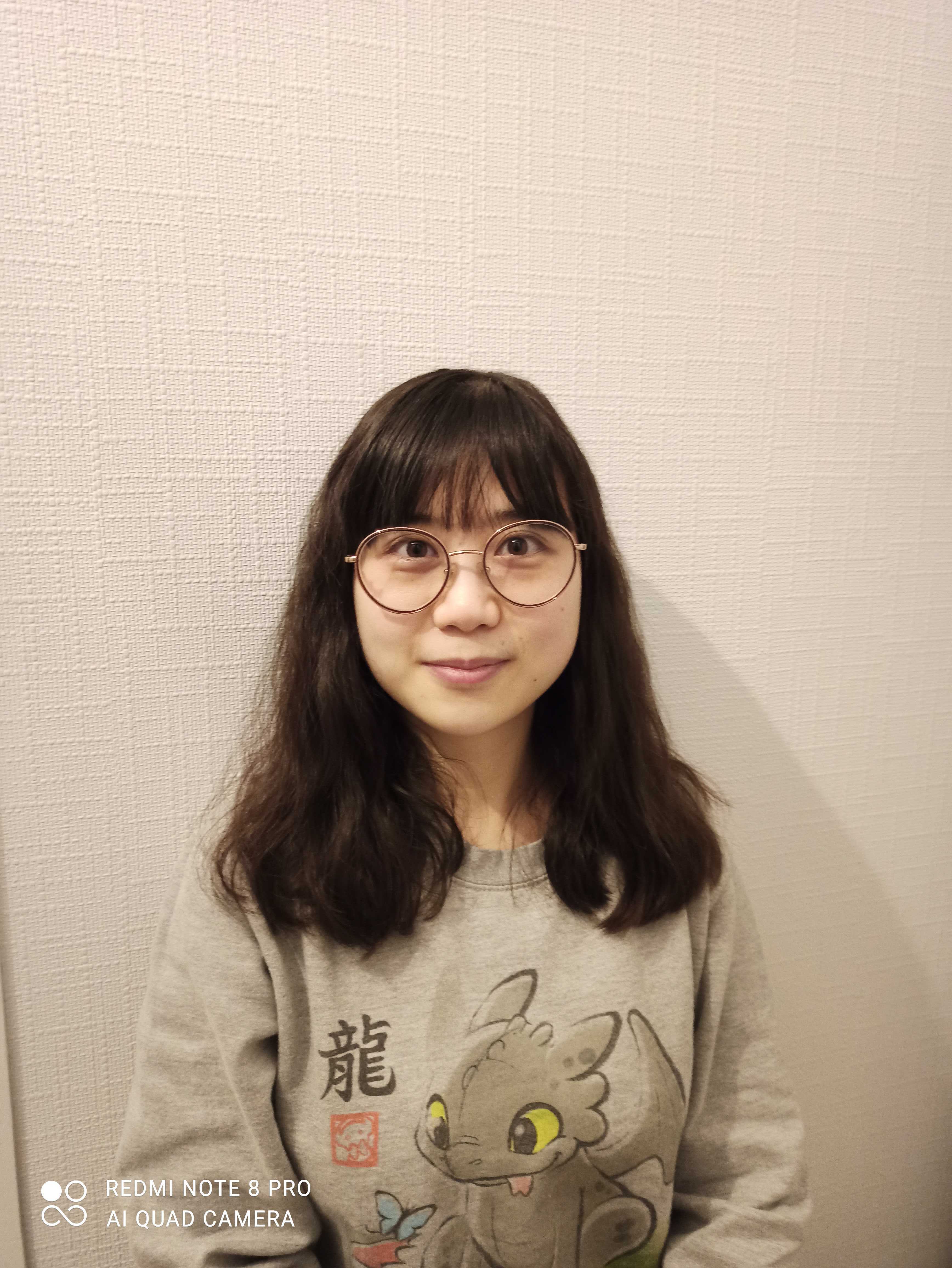 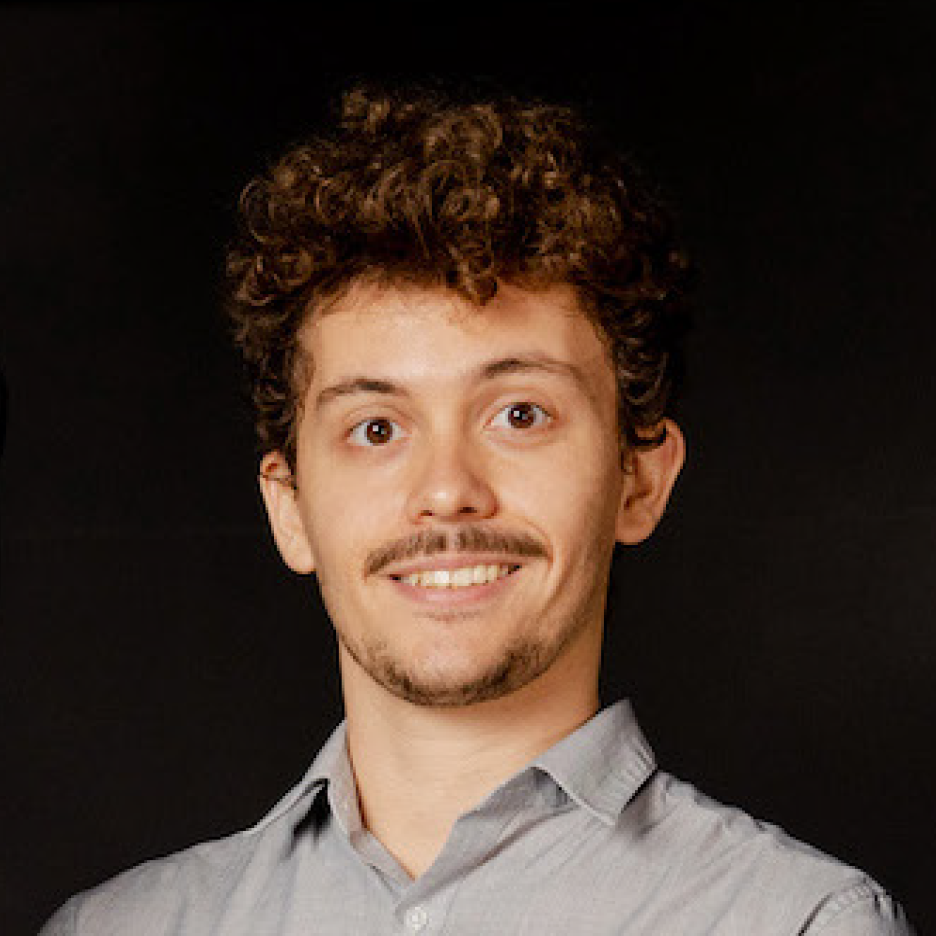 Maxime
SnT, Interdisciplinary Centre for 
Security, Reliability and Trust
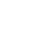 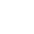 @SnT_uni_lu
Xiao
Connect with us